Recap: off-Policy MC evaluation
Use importance sampling to reweigh experiences
As the environment follows an MDP




The importance weight is the product of the series of actions under two policies
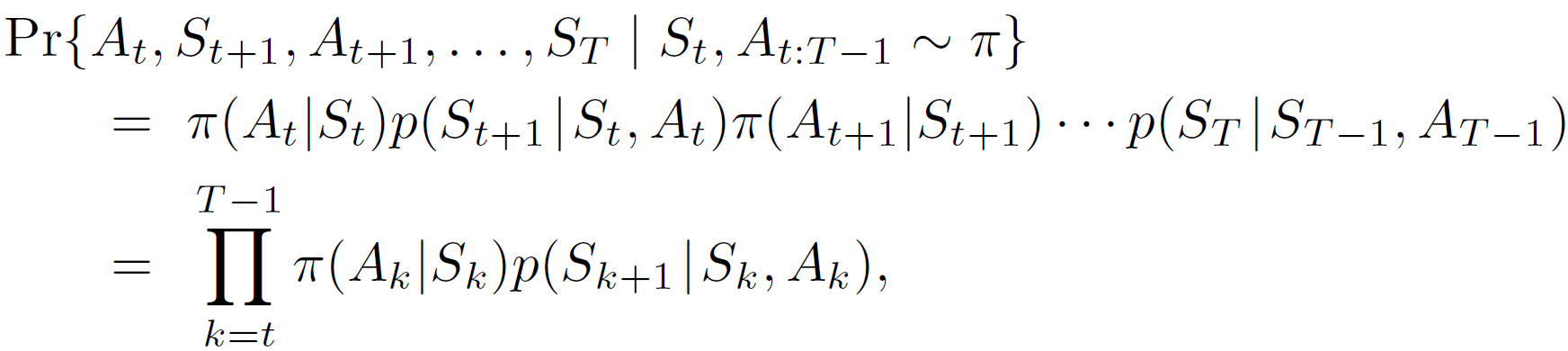 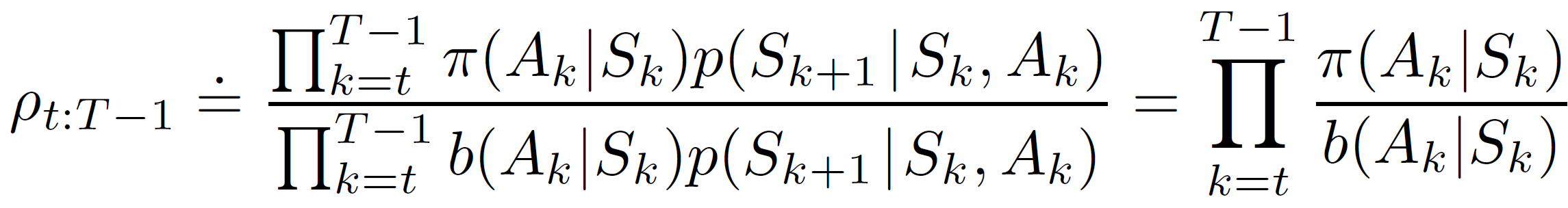 Source of large variance!
CS@UVA
RL2022-Fall
1
Recap: discounting-aware importance sampling
Direct application of importance sampling causes high variance in value estimation
Importance weight is a product of a series of probability ratios
Return is a sum of an exponentially decaying series!
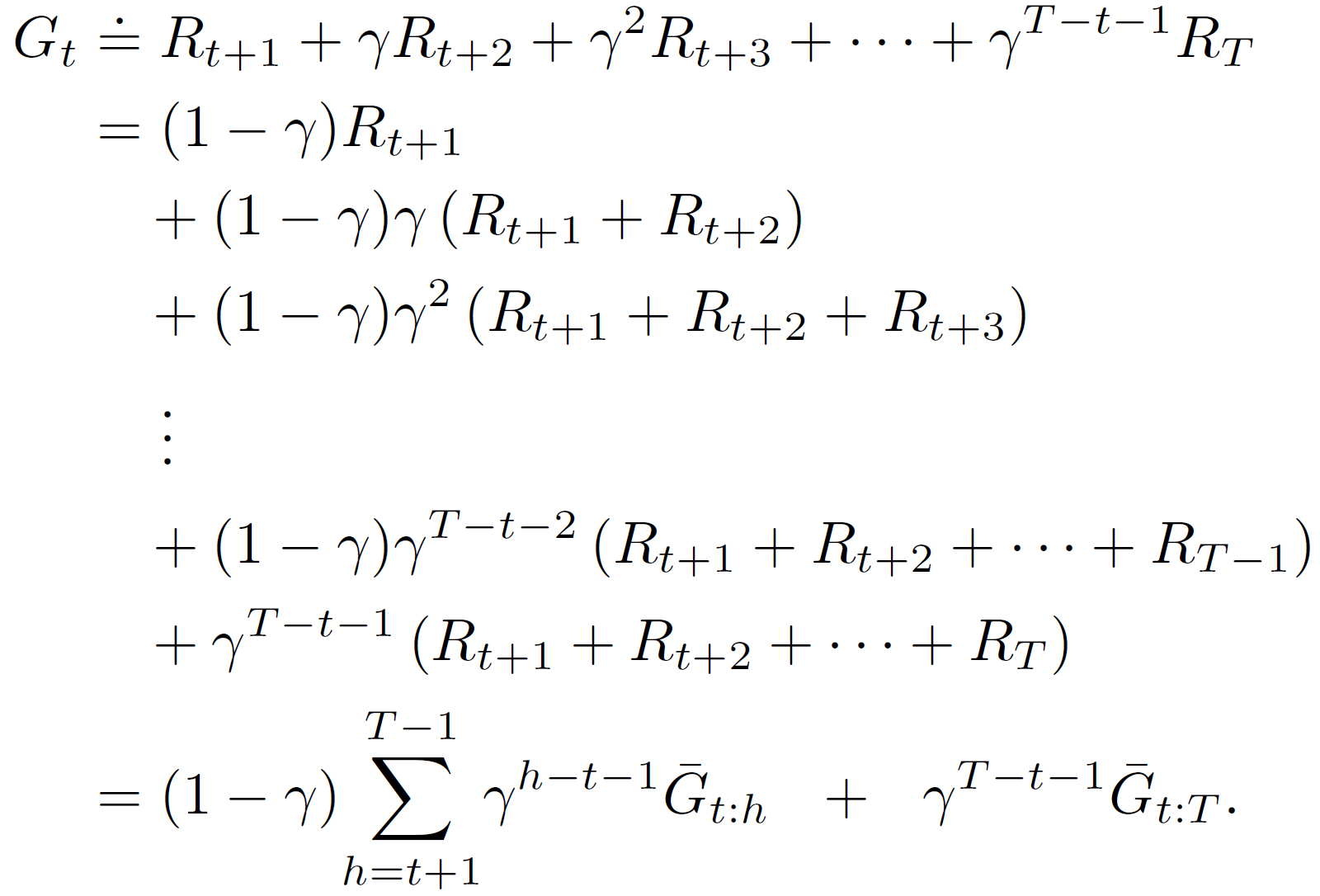 Will be small!
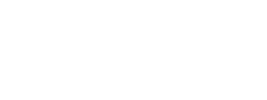 CS@UVA
RL2022-Fall
2
Recap:per-decision importance sampling
The same importance weight for every action in an episode?



A closer look
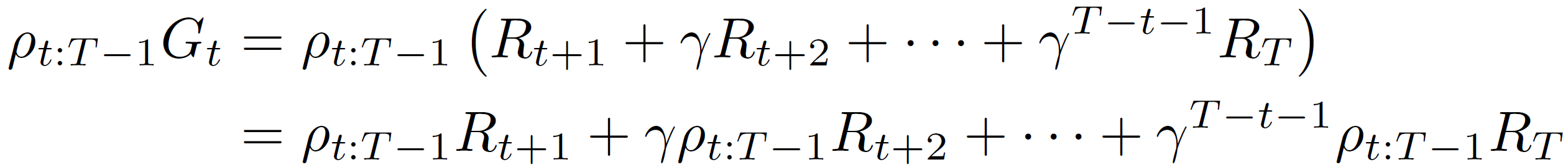 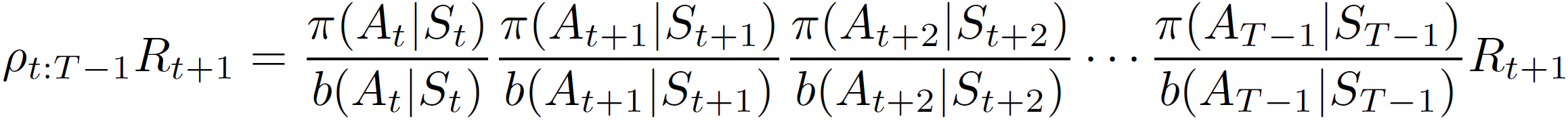 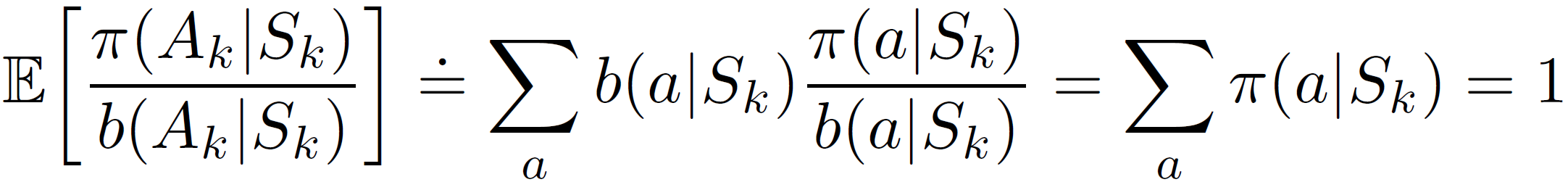 Under behavior policy
CS@UVA
RL2022-Fall
3
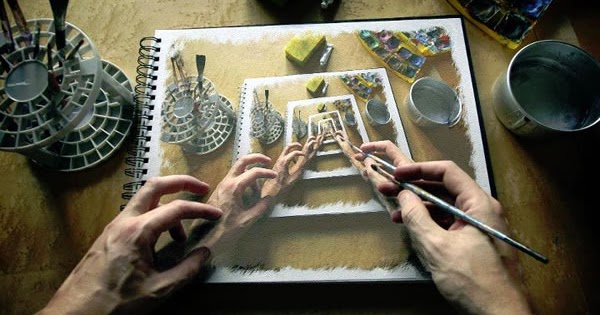 Temporal-Difference Learning
Hongning Wang
CS@UVA
Outline
TD prediction
On-Policy TD control: Sarsa
Off-Policy TD control: Q-Learning
n-step TD methods
CS@UVA
RL2022-Fall
5
Advantages of the RL methods we have learnt?
Monte Carlo methods
Model-free
Evaluation of one state is independent from evaluation on other states – less dependency on Markovian property
Unbiased
Dynamic programming
Model-based
Guarantee to converge to optimal
Exponential convergence
CS@UVA
RL2022-Fall
6
Limitations of the RL methods we have learnt?
Monte Carlo methods
Update per episode - only works in episodic environments 
High variance
Dynamic programming
Require complete knowledge of the environment
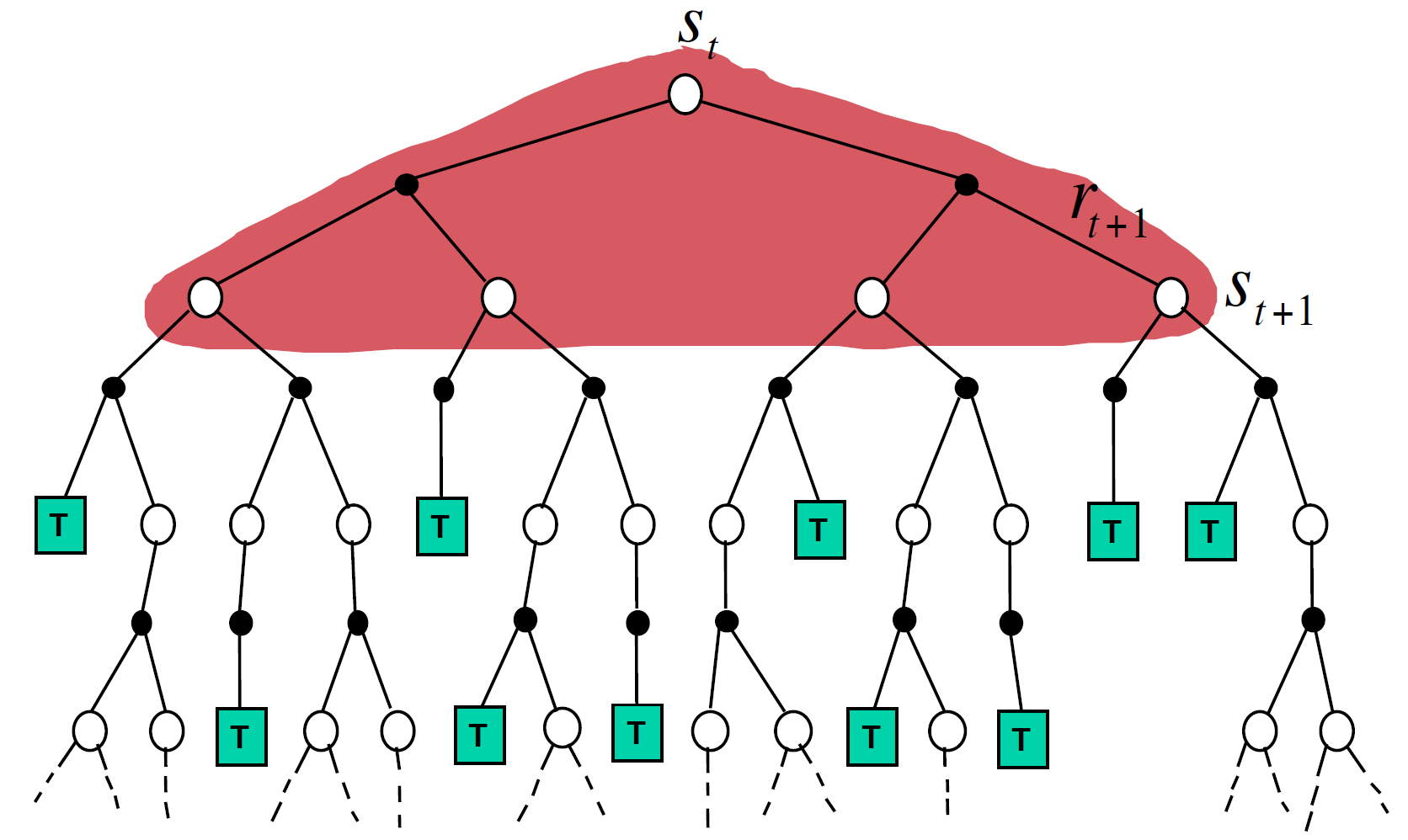 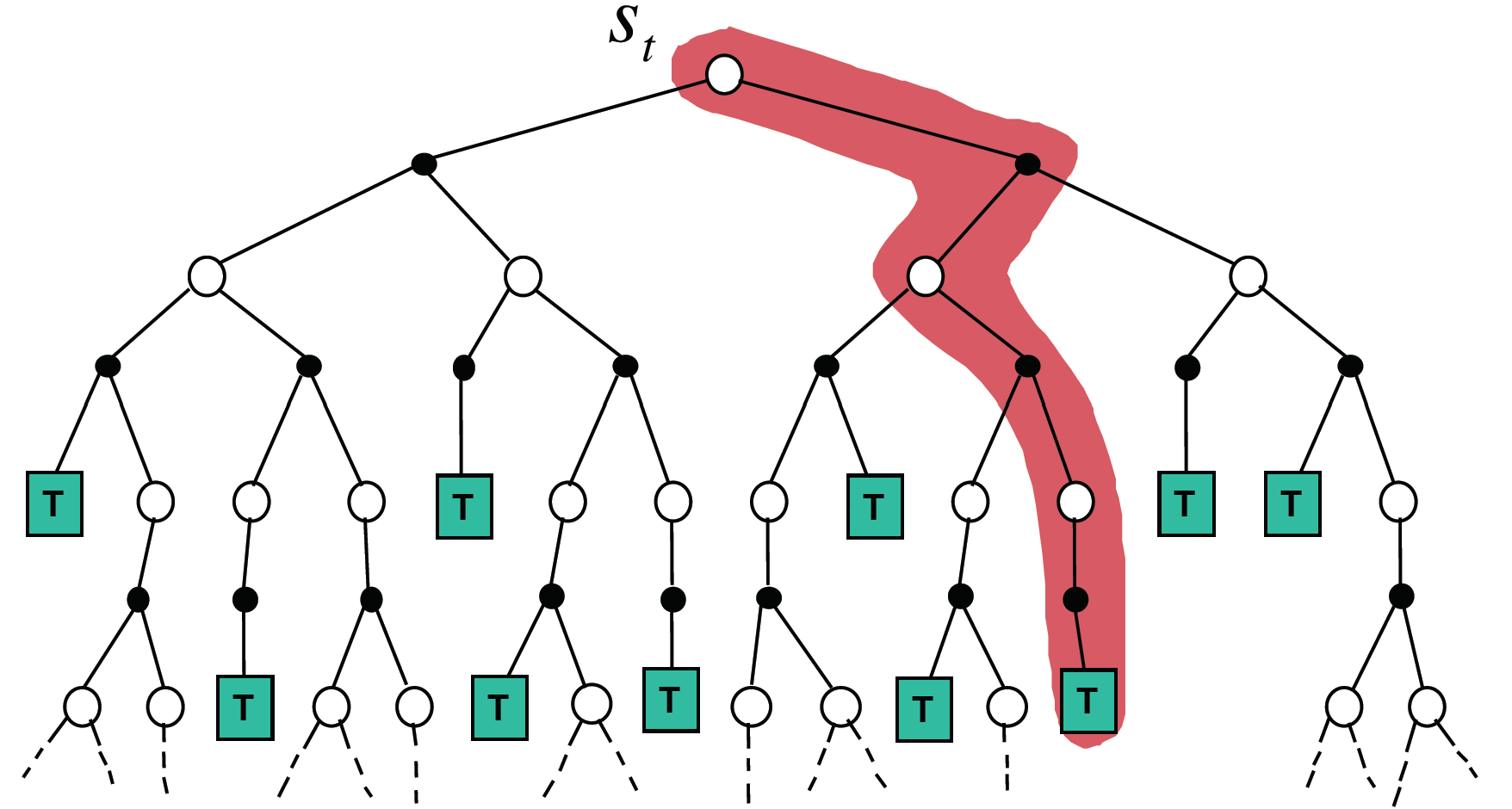 Figure credit: David Silver, “Model-Free Prediction”
CS@UVA
RL2022-Fall
7
Temporal difference methods
Incremental mean update:
A shrinking coefficient
Everything here is known and immediately used
Need an entire episode
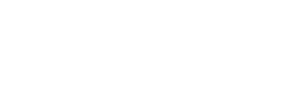 Vs. MC?
Vs. DP?
From the environment
Essentially, this is boot-strapping!
TD(0):
CS@UVA
RL2022-Fall
8
From current value estimate
TD(0)
One-step temporal difference
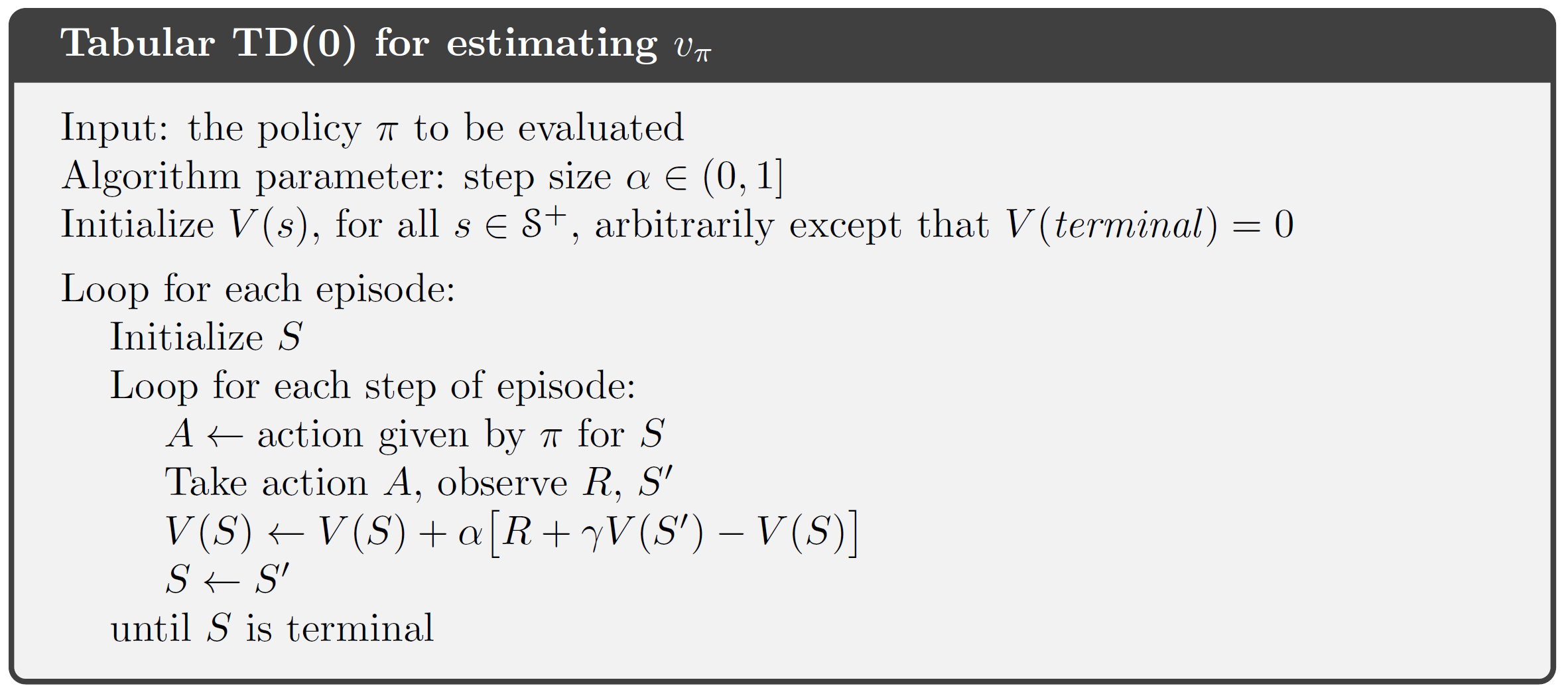 A constant?
TD update is a correction based on TD error
TD error
CS@UVA
RL2022-Fall
9
TD vs., MC vs., DP
They all do approximations, but in different components
MC approximates expectation by sampling
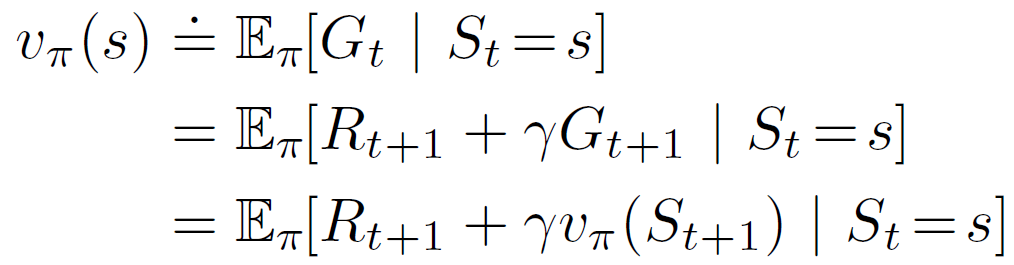 CS@UVA
RL2022-Fall
10
TD error
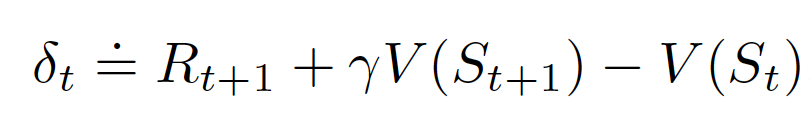 Reminder
The error accumulates
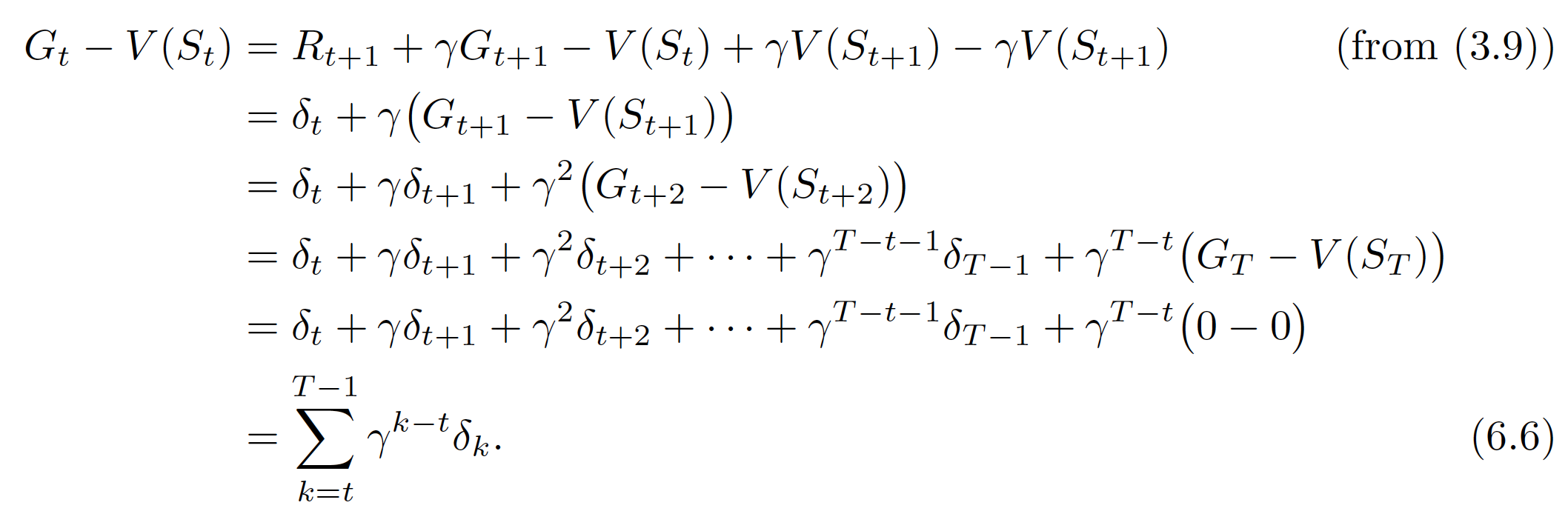 CS@UVA
RL2022-Fall
11
TD vs., MC in a toy example: random walk
How to?
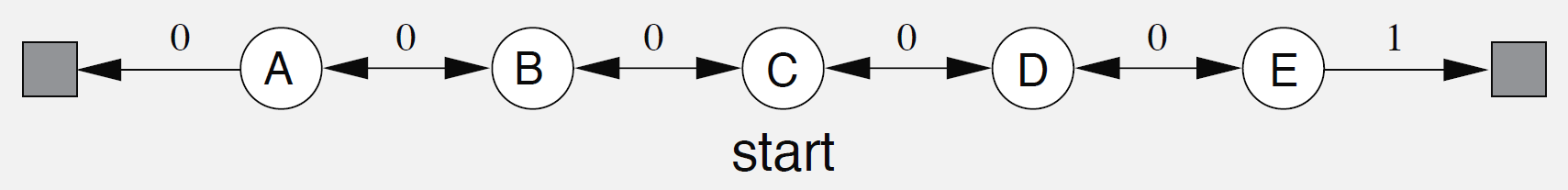 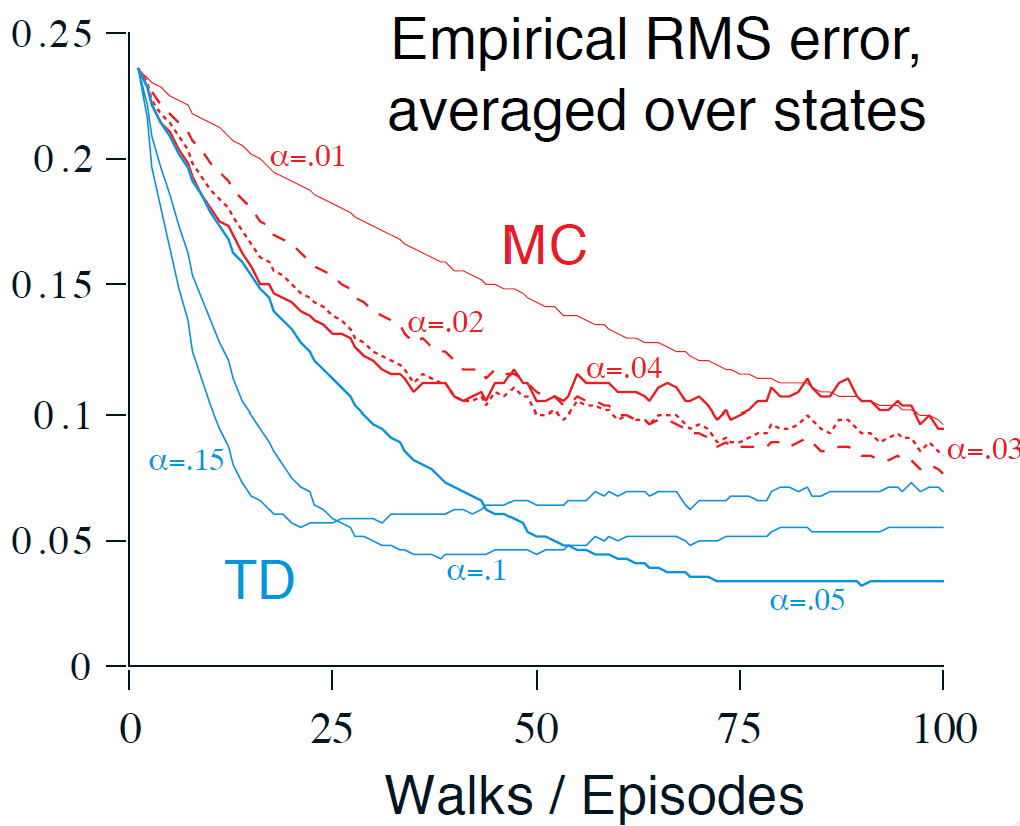 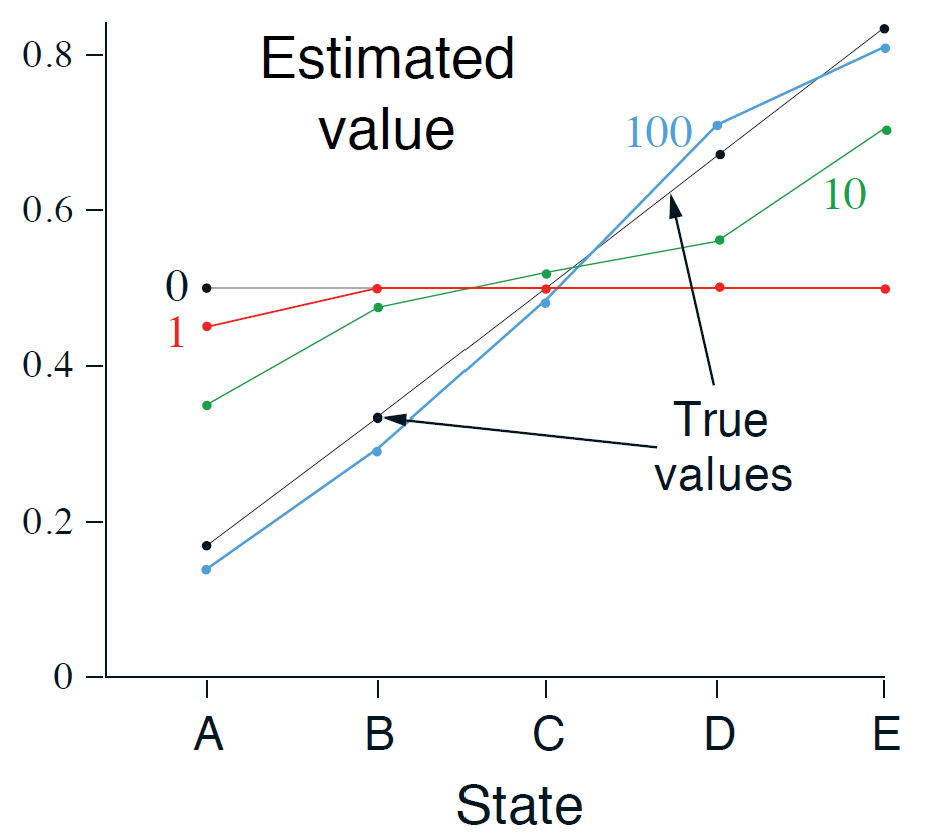 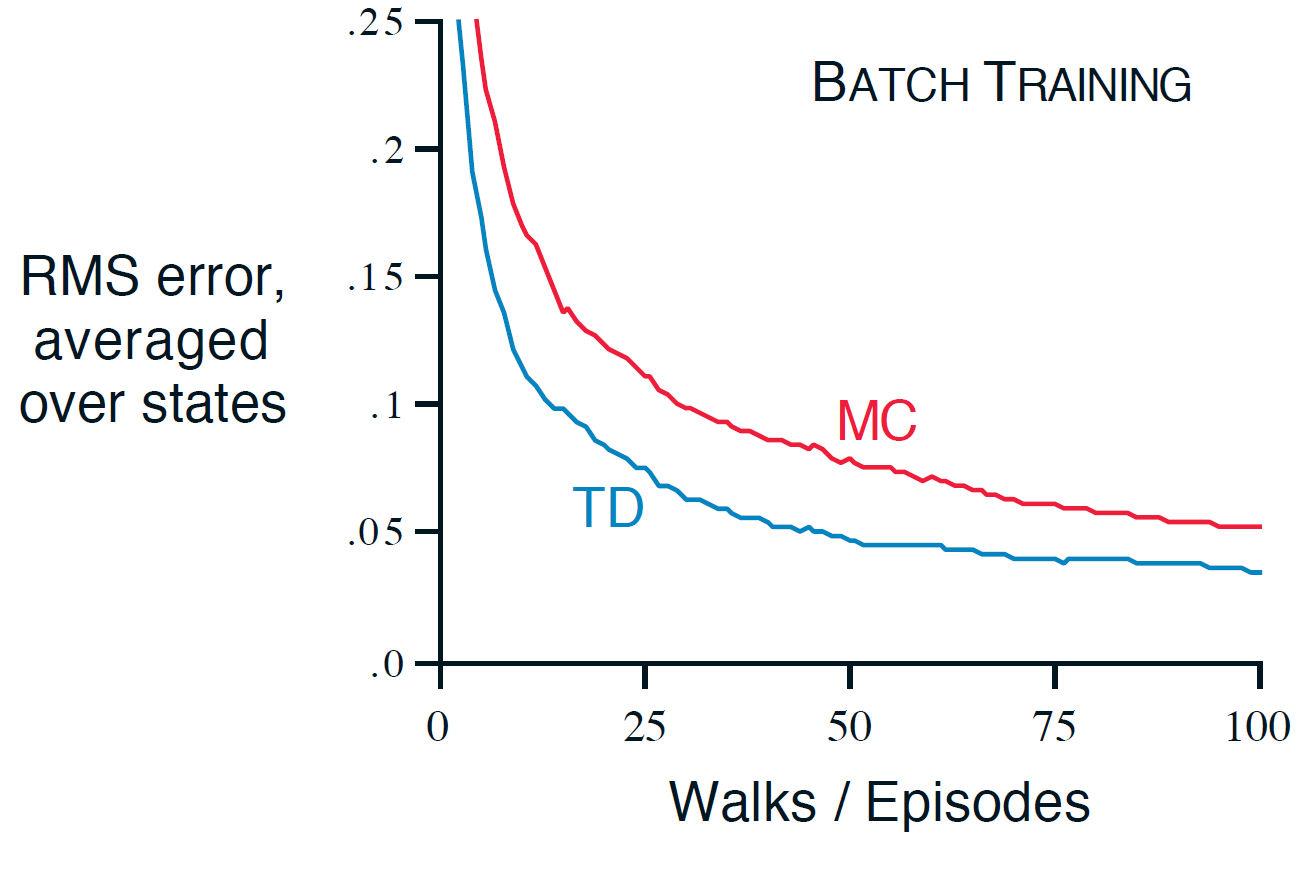 CS@UVA
RL2022-Fall
12
Backup diagram
TD: sampling + bootstrapping
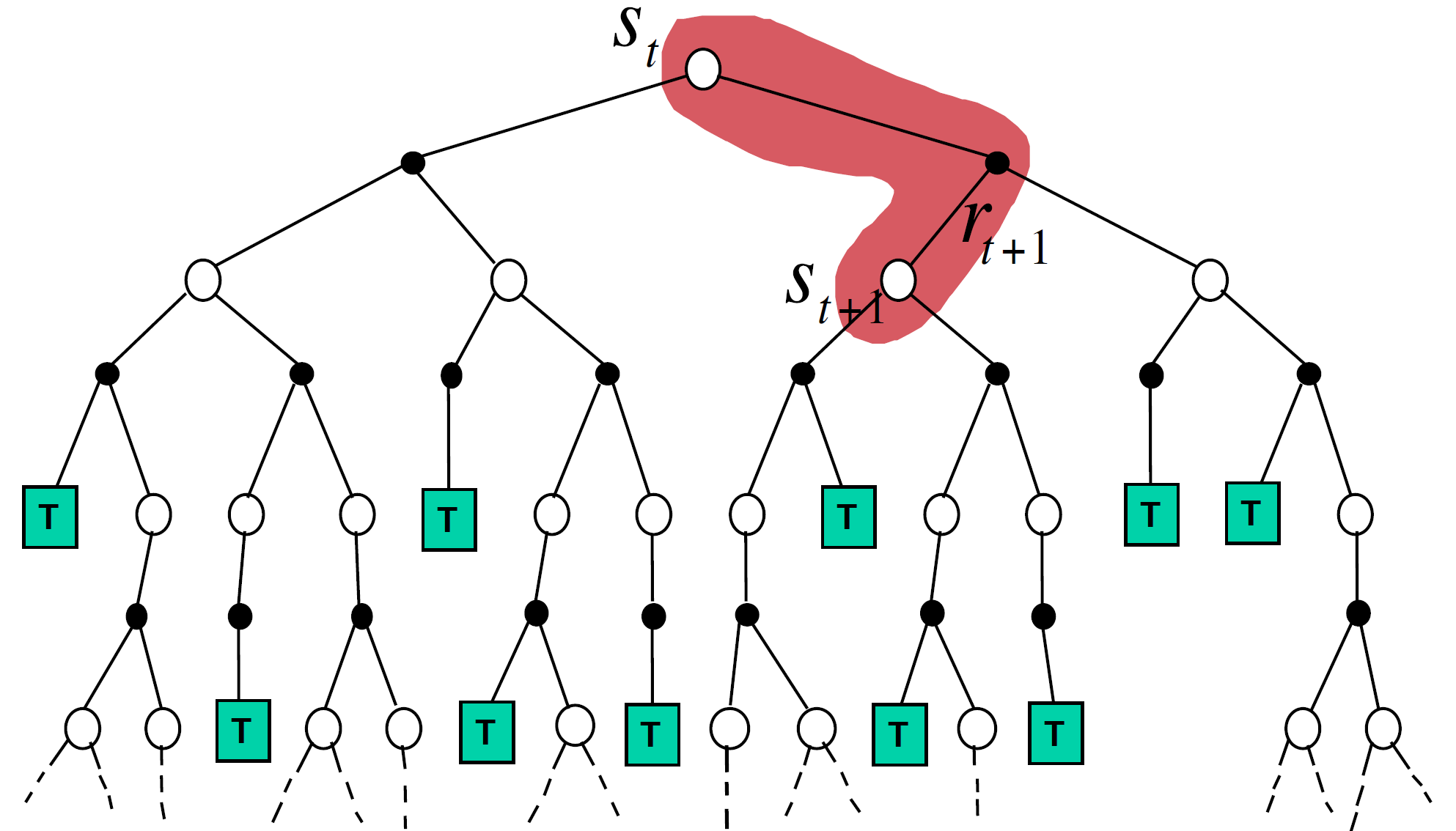 CS@UVA
RL2022-Fall
13
A unified view of RL methods
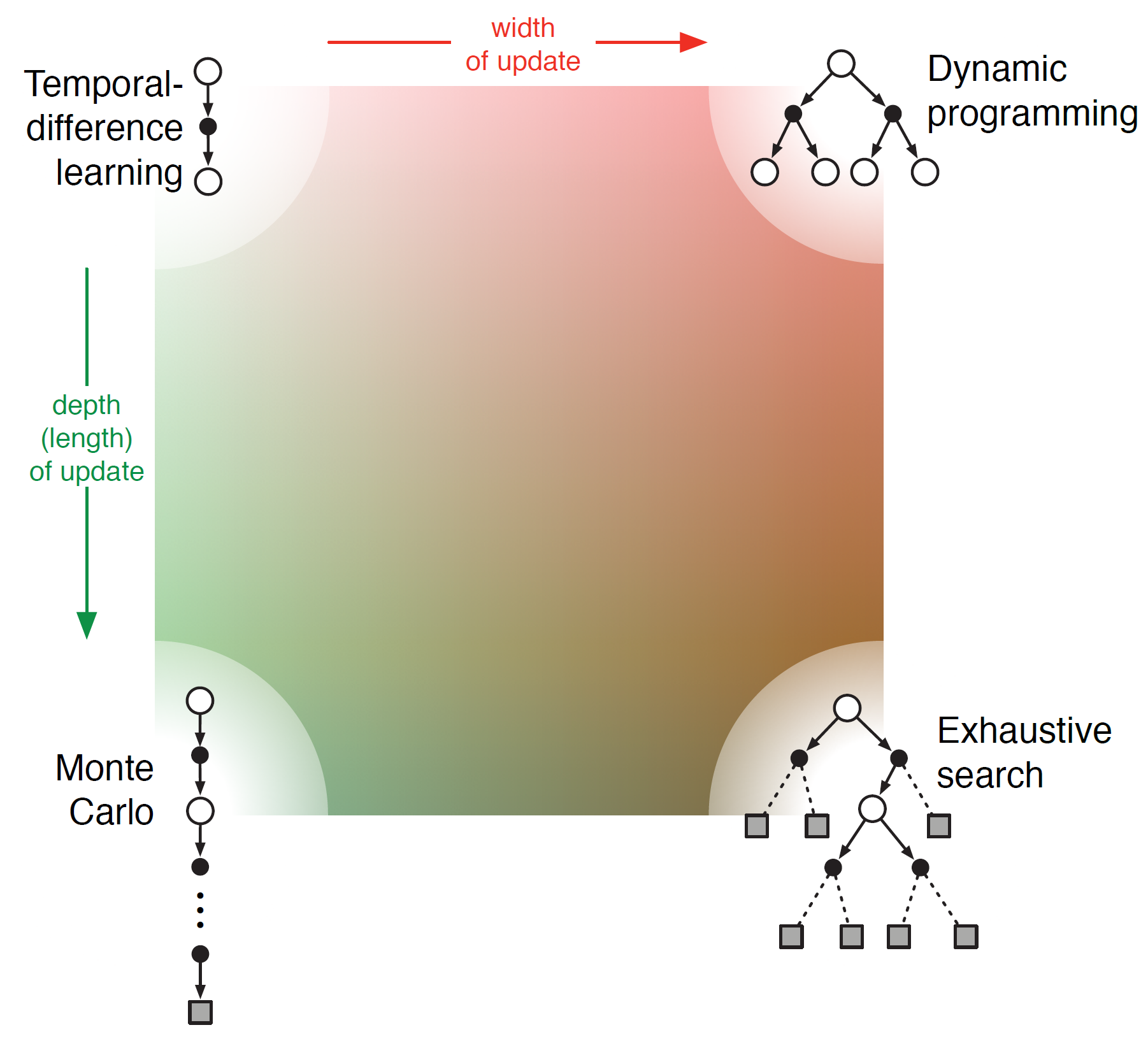 CS@UVA
RL2022-Fall
14
Optimality of batch TD vs., batch MC in a toy example
Given the following experiences:
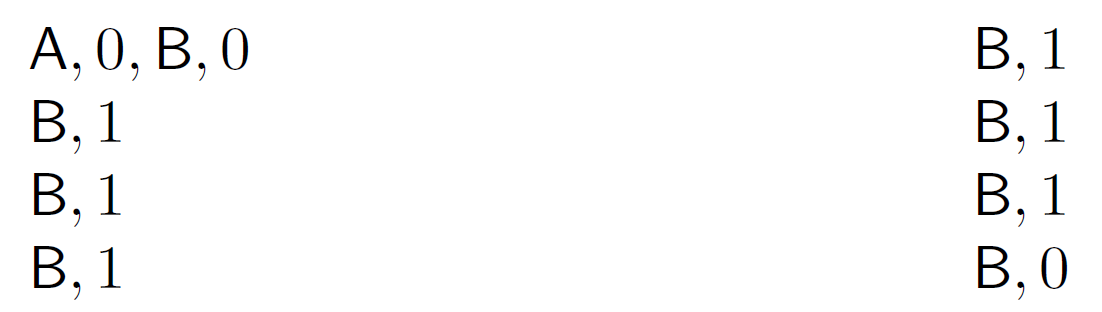 Experience replay
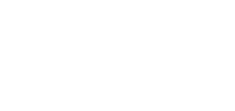 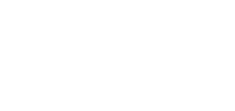 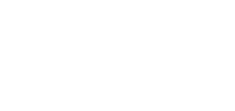 Batch MC minimizes mean square error on training set
Batch TD minimizes negative log-likelihood under Markov process model
MC’s perspective
TD’s perspective
CS@UVA
RL2022-Fall
15
Recap: TD vs., MC vs., DP
They all do approximations, but in different components
MC approximates expectation by sampling
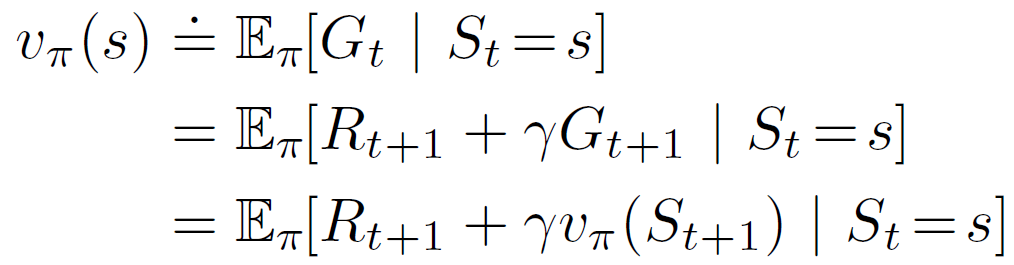 CS@UVA
RL2022-Fall
16
On-Policy TD control: Sarsa
Learning the action value function using TD method

Exploration? Everything we have learnt about it applies here!
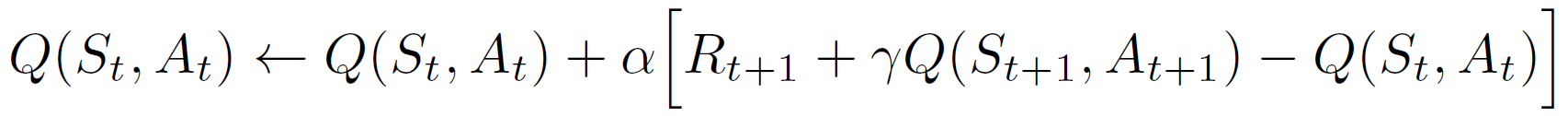 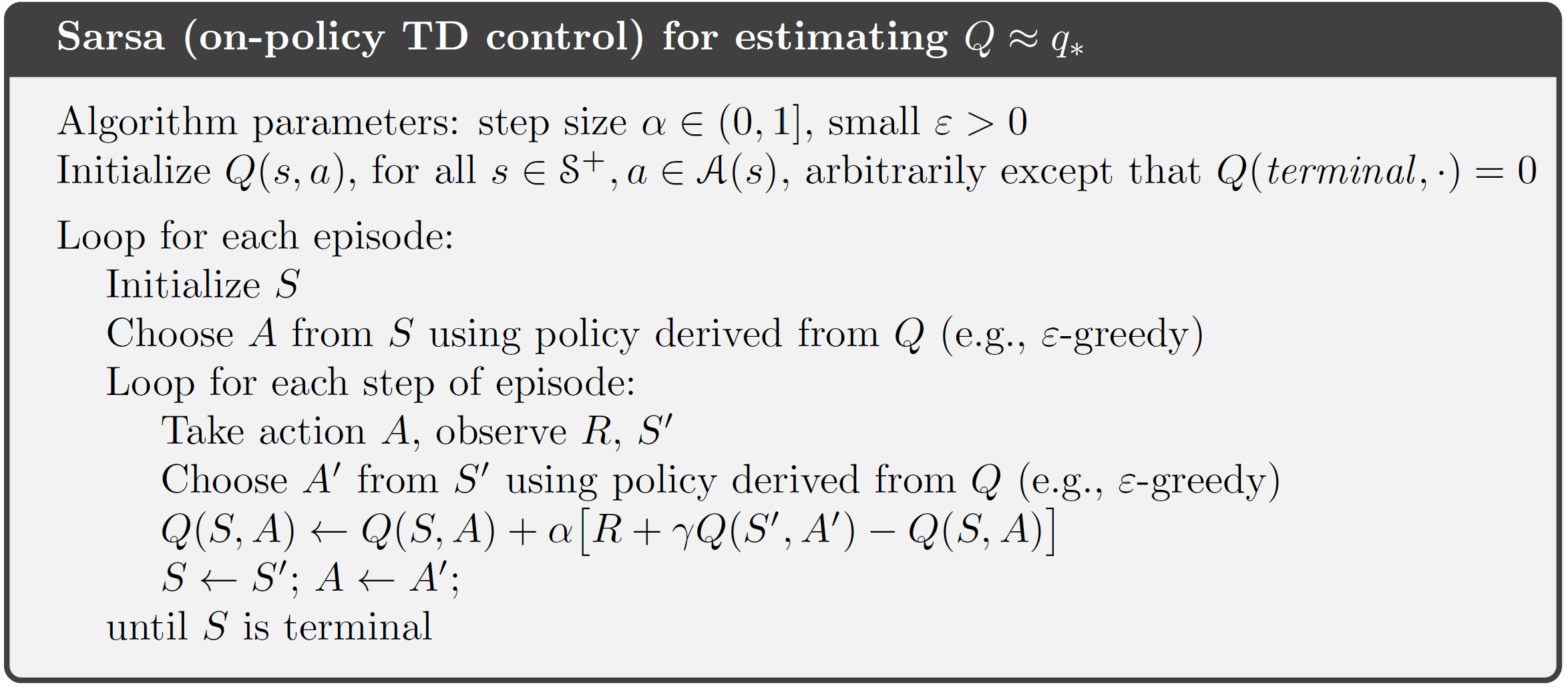 CS@UVA
RL2022-Fall
17
Off-Policy TD control: Q-learning
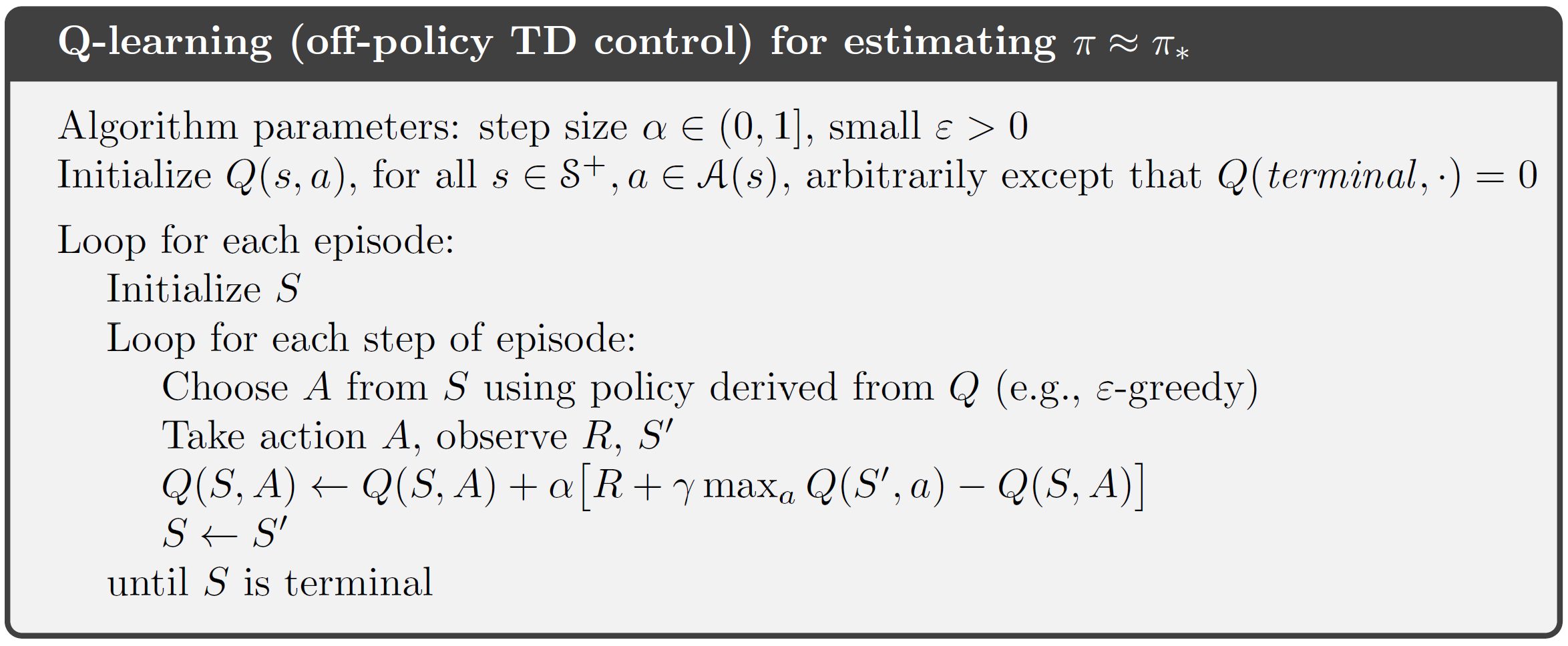 CS@UVA
RL2022-Fall
18
Sarsa vs., Q-learning
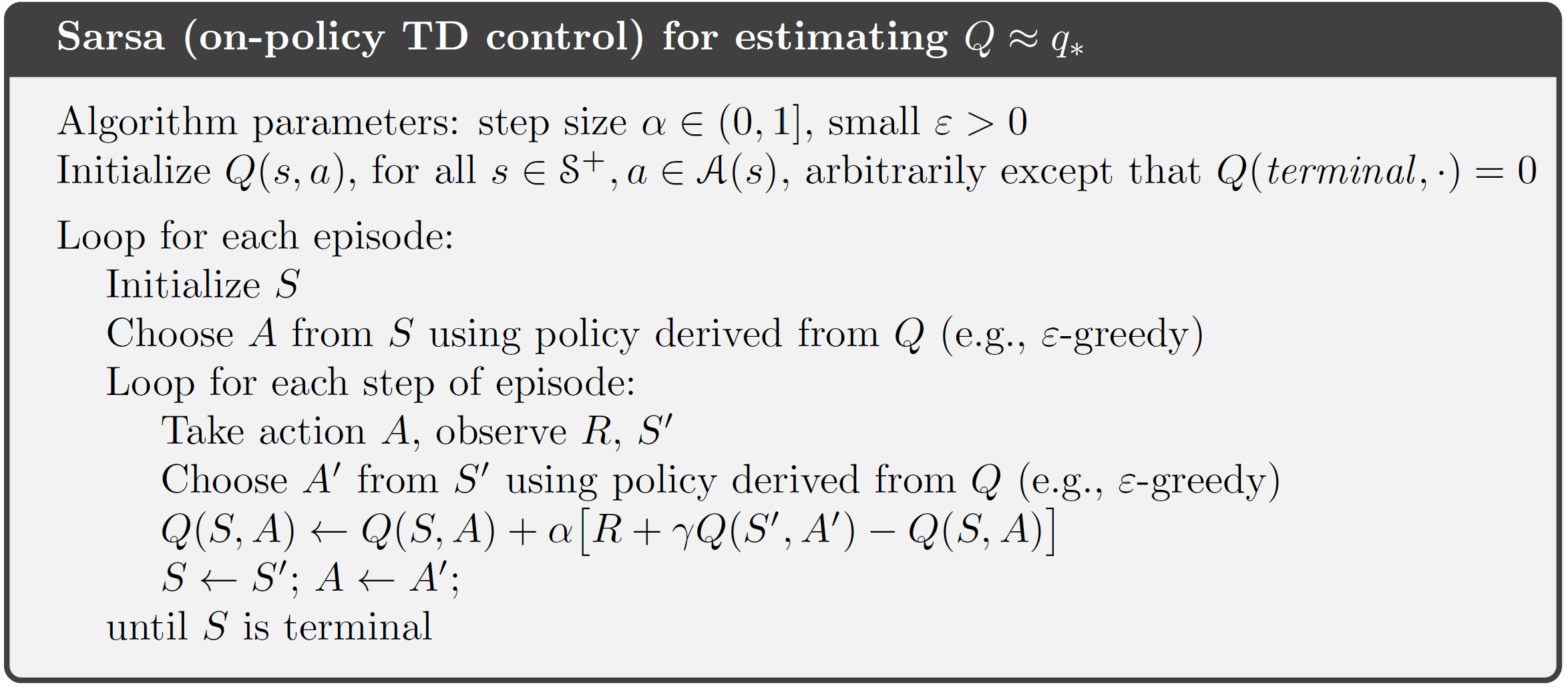 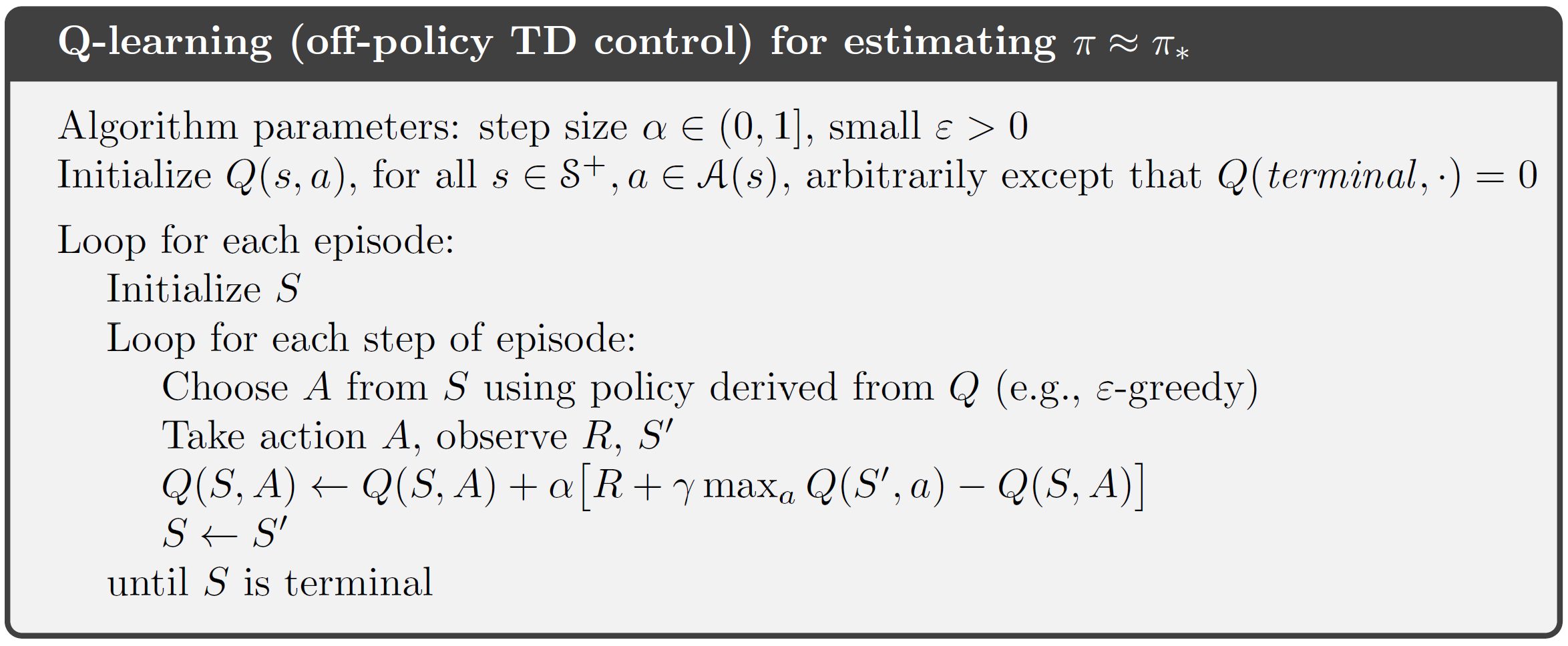 Why is it off-policy?
greedy!
CS@UVA
RL2022-Fall
19
Sarsa vs., Q-learning in a toy example
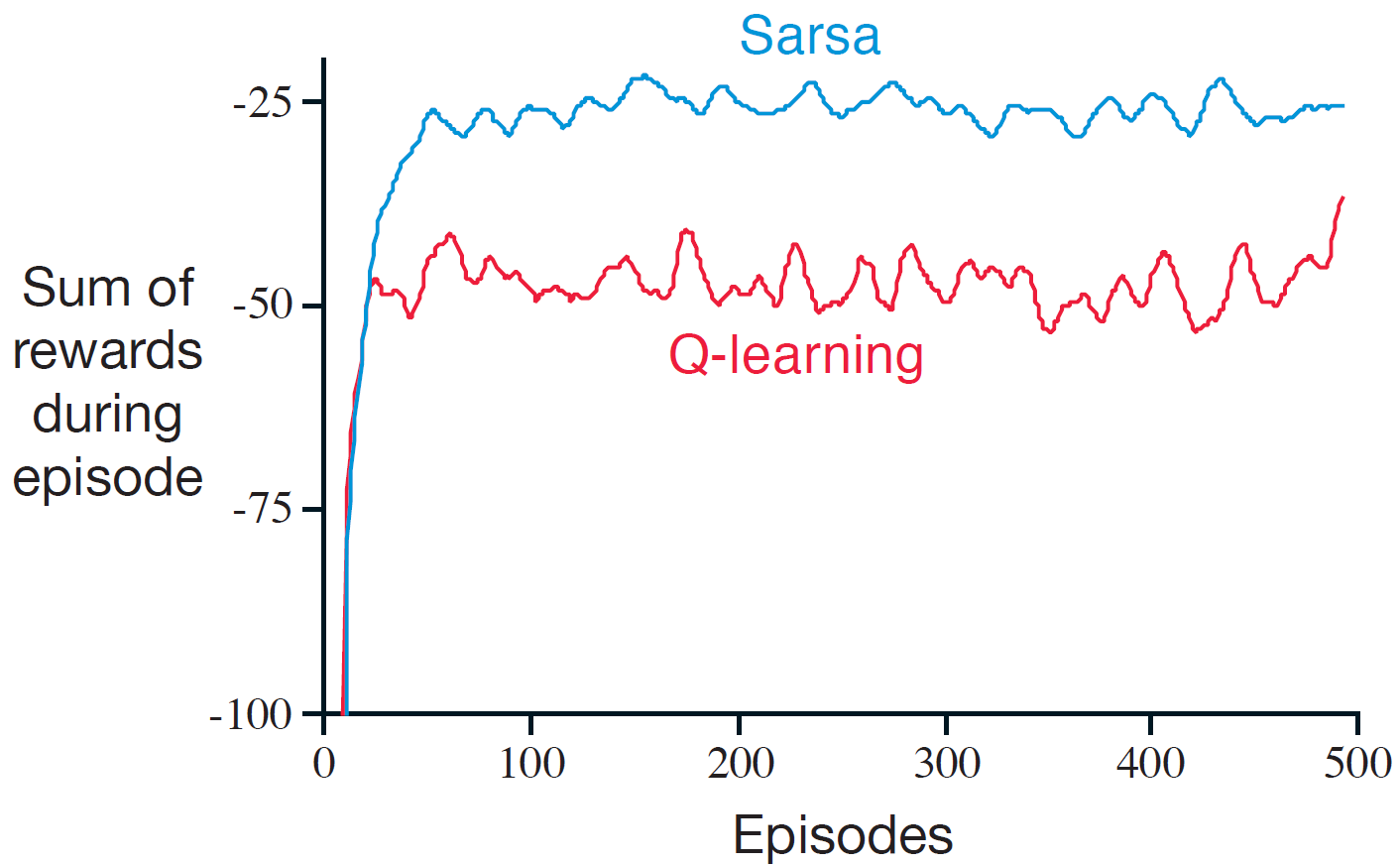 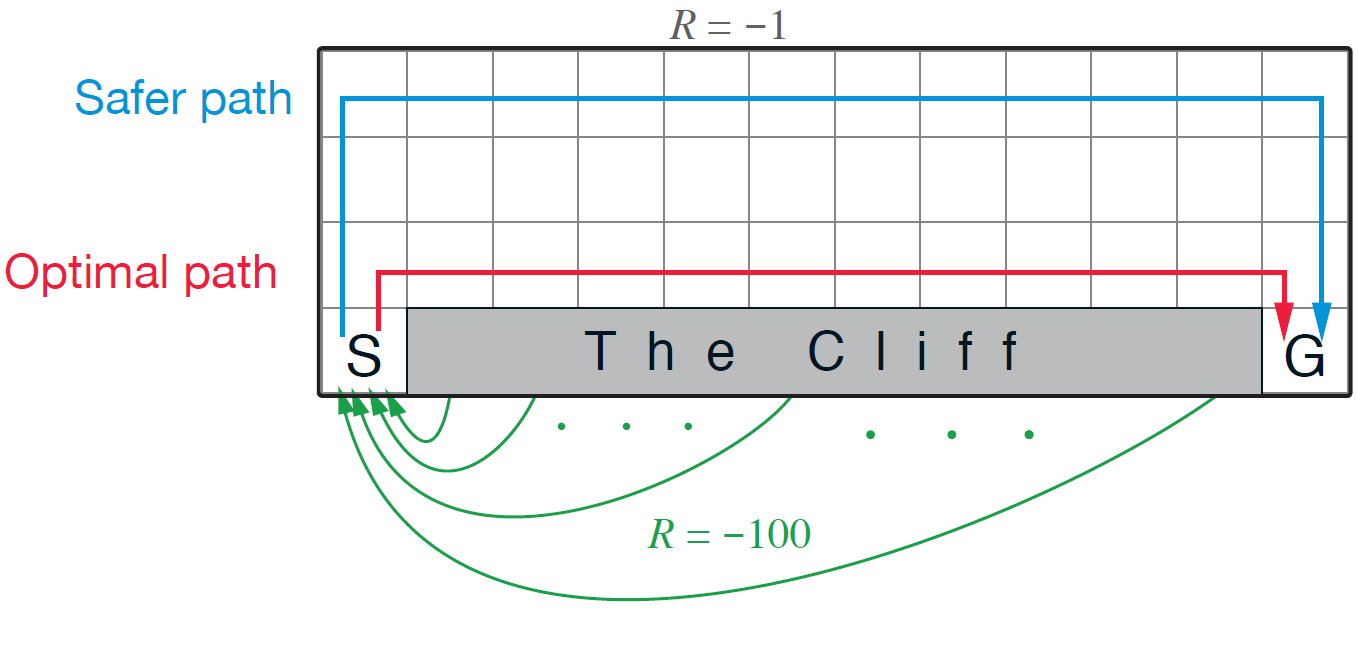 Randomness comes from policy, rather than environment in this example!
CS@UVA
RL2022-Fall
20
Expected Sarsa
Instead of sampling one action for next state, compute the expectation
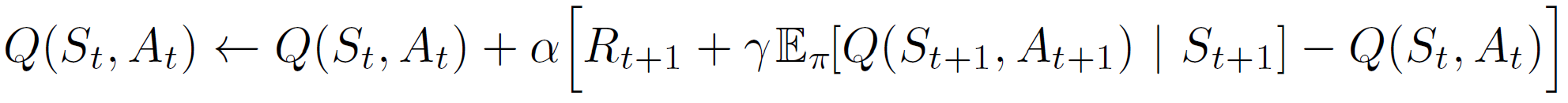 Is this on-policy or off-policy?
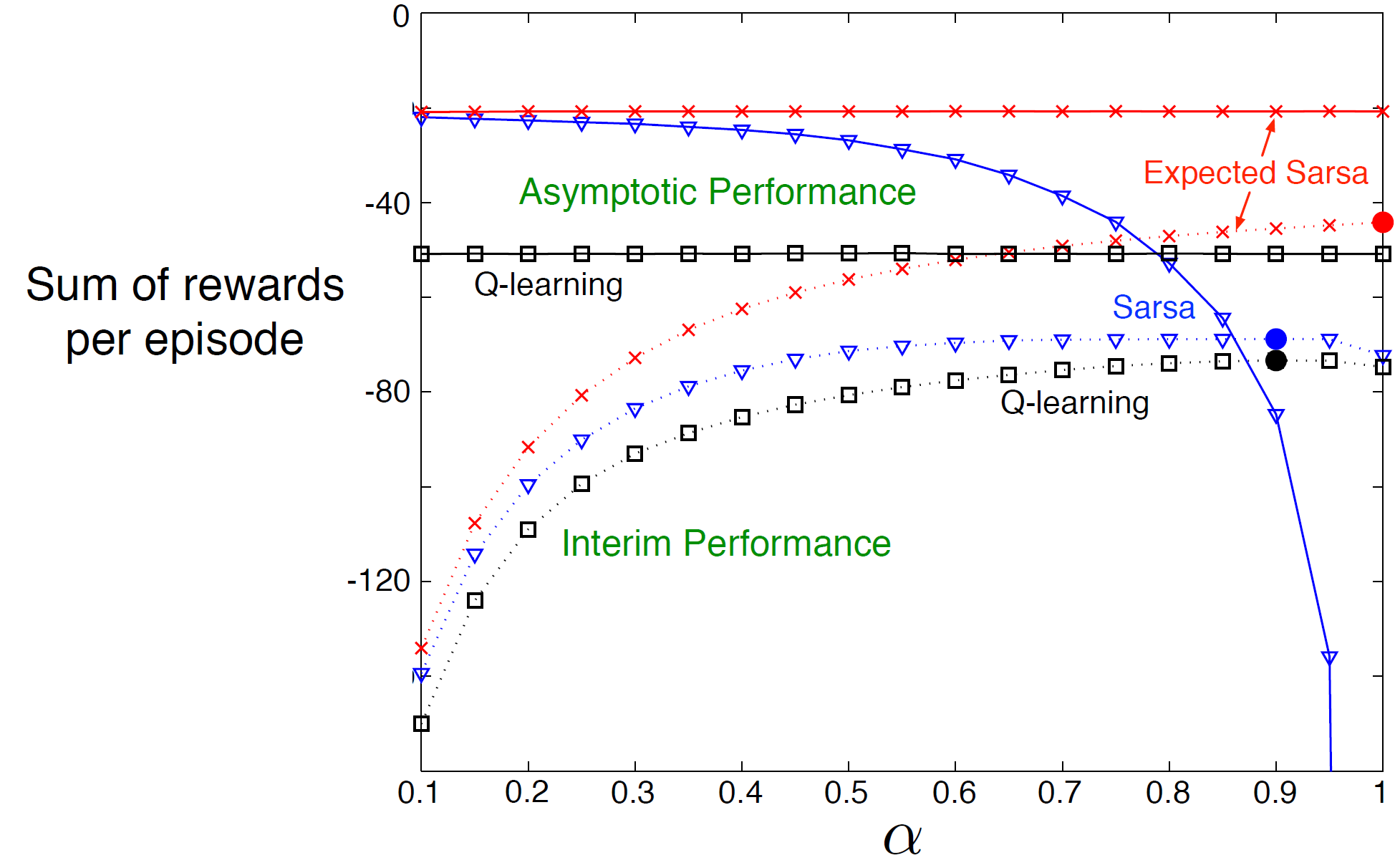 100k episodes
100 episodes
CS@UVA
RL2022-Fall
21
Maximization bias
We use maximum to choose an action and also treat it as an estimate of the maximum of the true value
Q-learning as an example
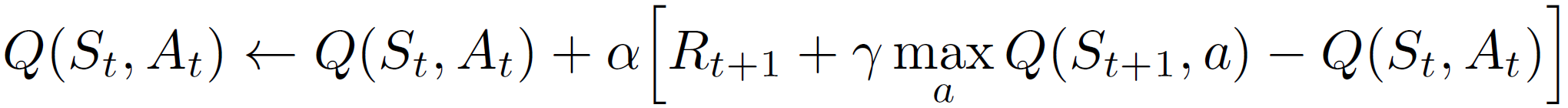 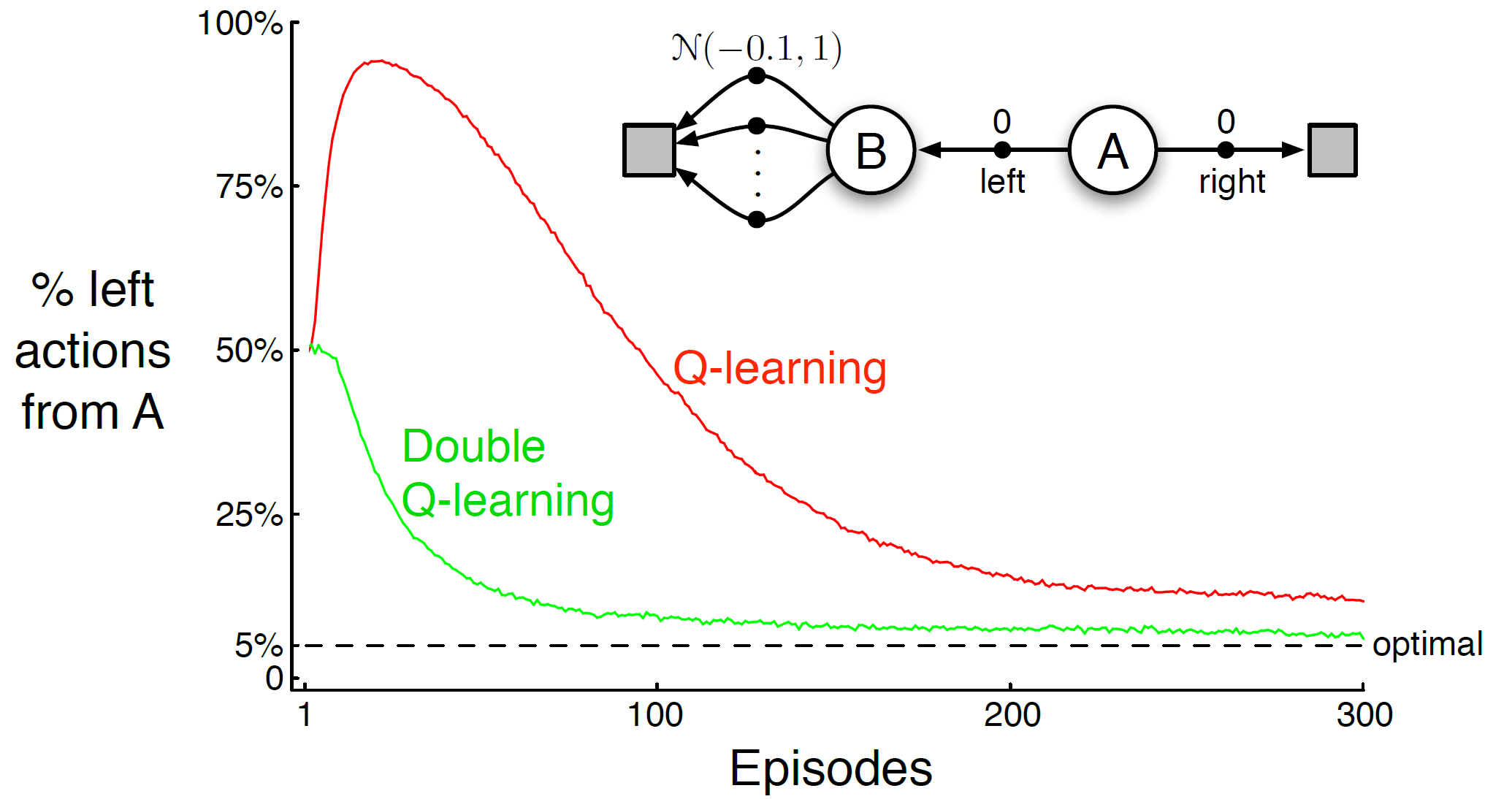 CS@UVA
RL2022-Fall
22
Double Q-learning
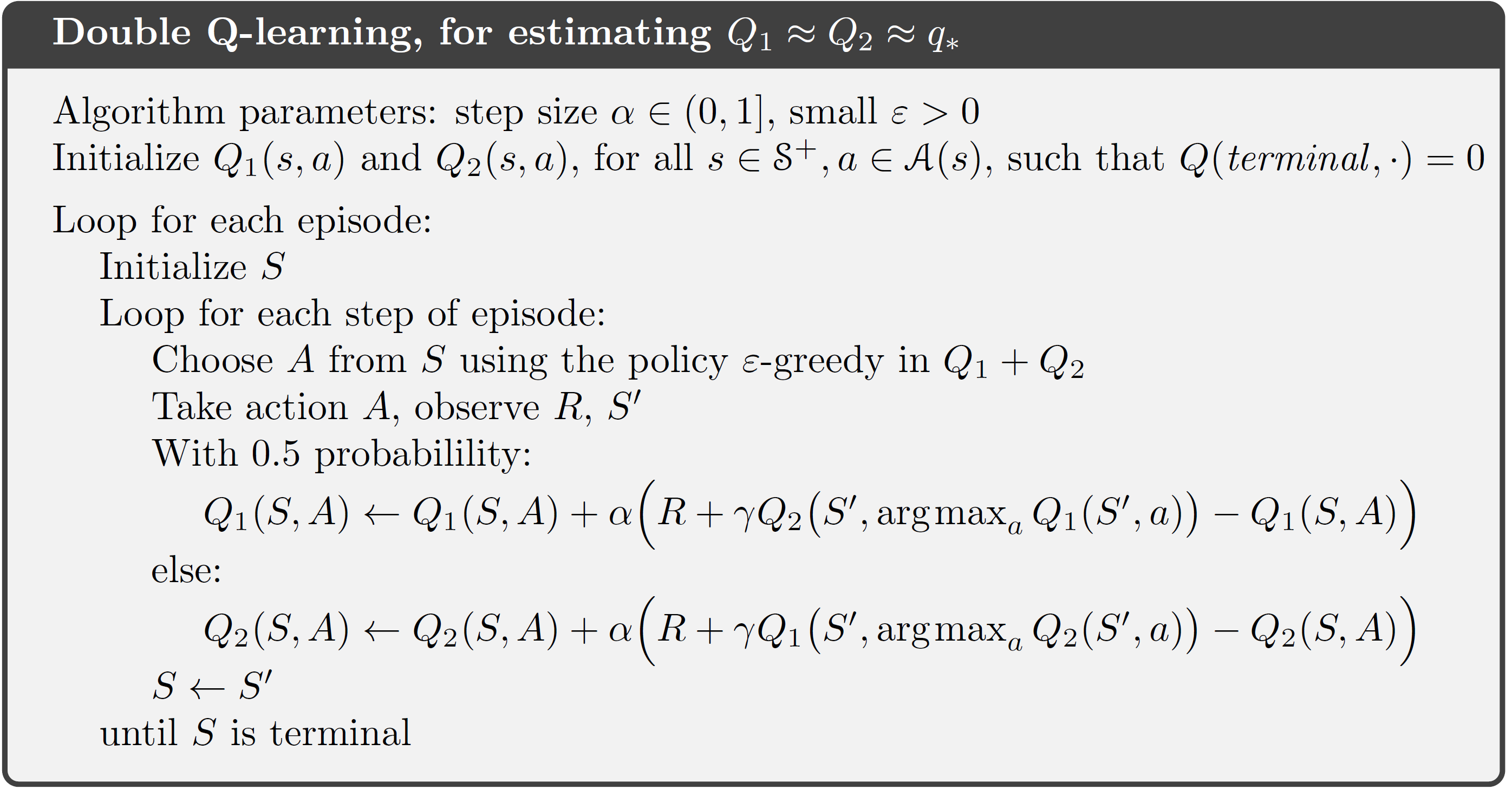 Unbiased estimate for each other!
CS@UVA
RL2022-Fall
23
n-step temporal difference methods
Everything here is known and immediately used
Need an entire episode
We have to wait one more step!
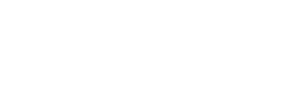 From environment
TD(1):
CS@UVA
RL2022-Fall
24
From current value estimate
n-step temporal difference methods
A more flexible way to strike a balance between TD and MC
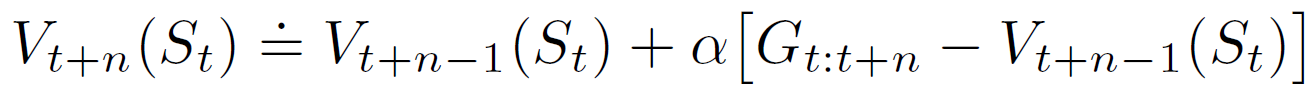 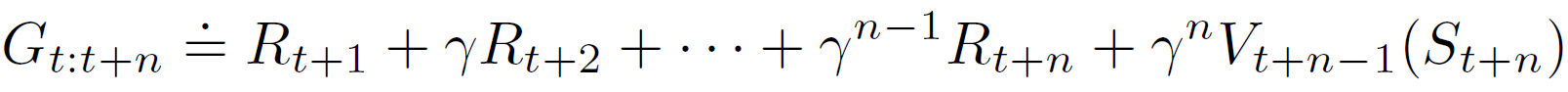 n-step sampled return
bootstrapping
no update until we collect n samples!
CS@UVA
RL2022-Fall
25
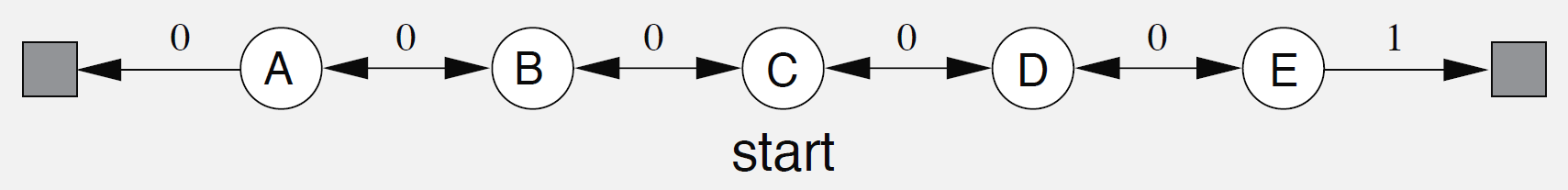 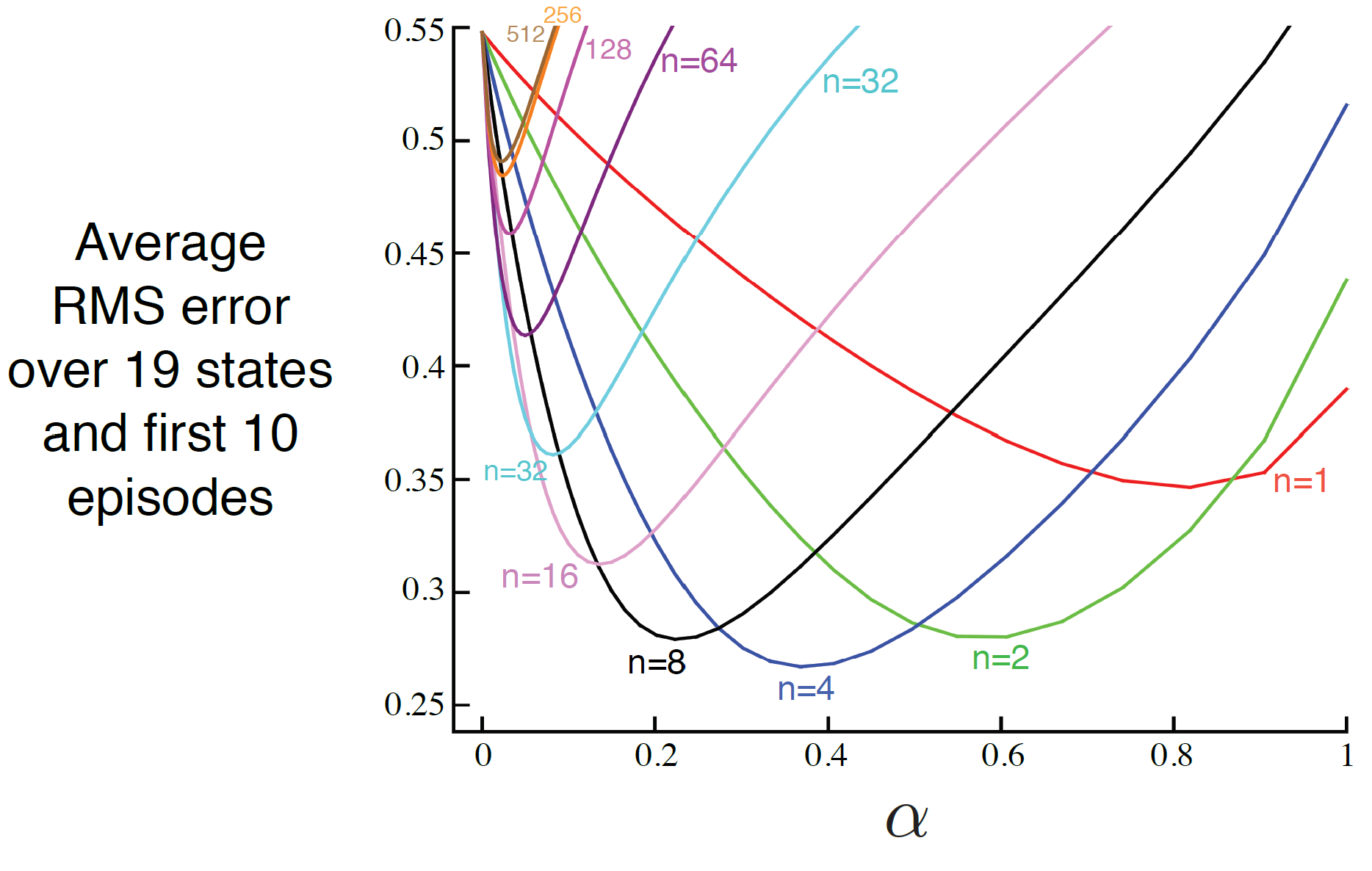 Policy prediction task
CS@UVA
RL2022-Fall
26
Recap: Sarsa vs., Q-learning
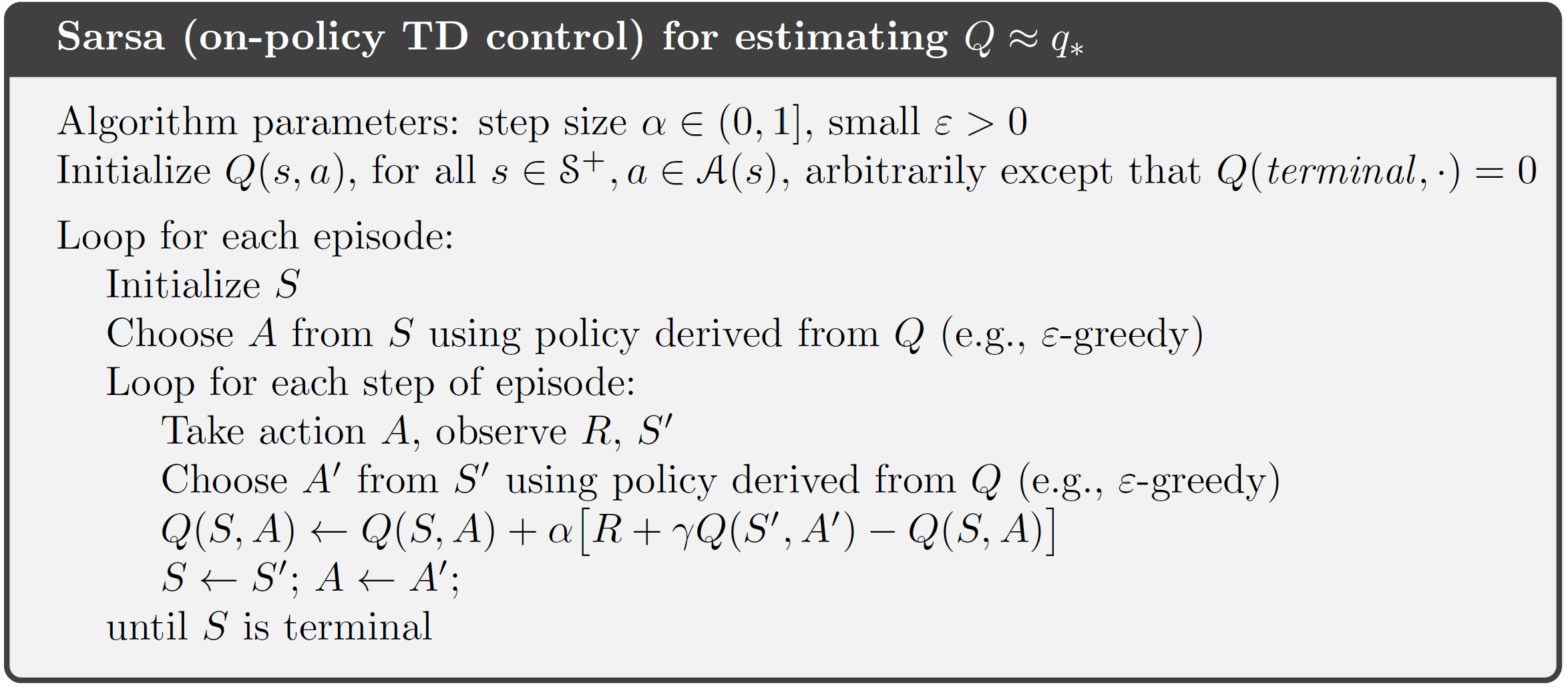 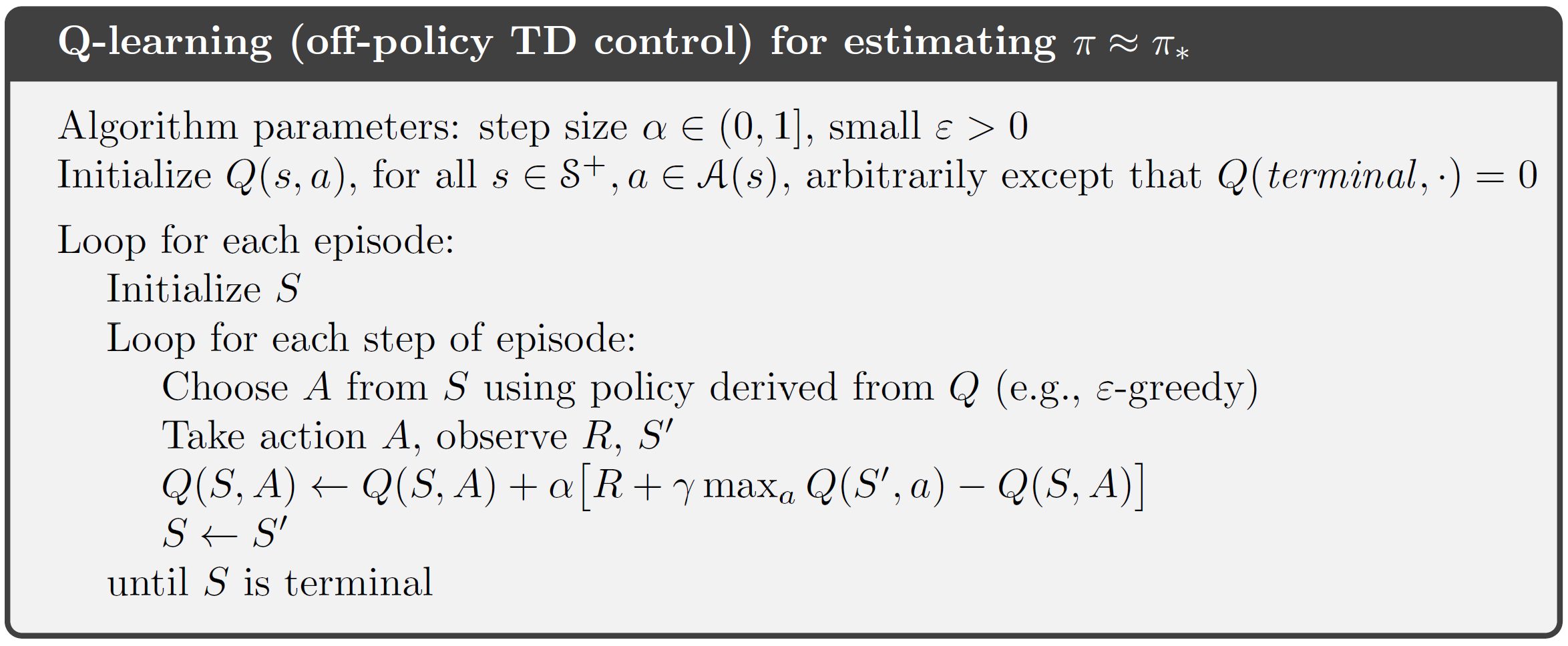 Why is it off-policy?
greedy!
CS@UVA
RL2022-Fall
27
Recap: double Q-learning
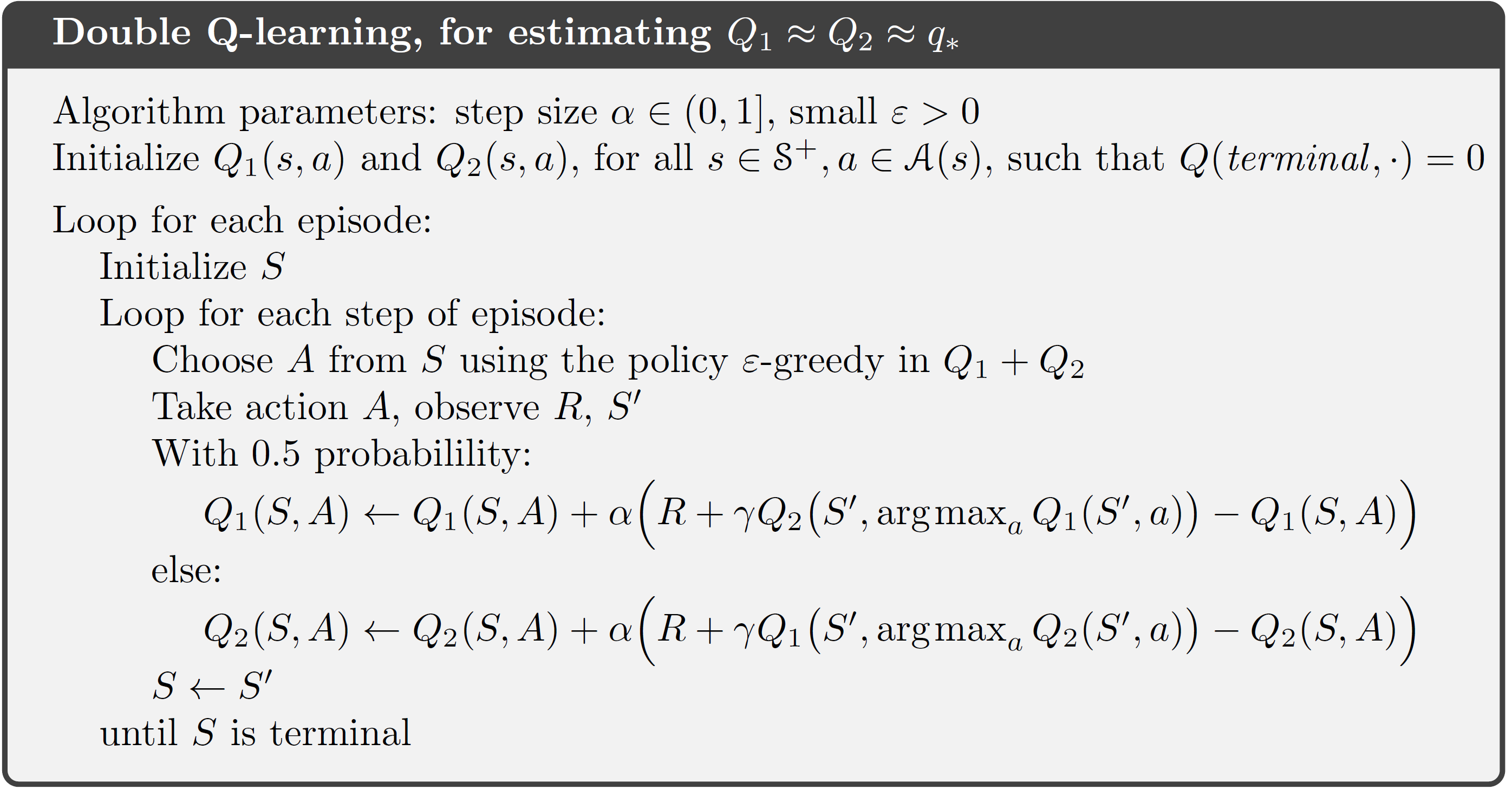 Unbiased estimate for each other!
CS@UVA
RL2022-Fall
28
Recap: n-step temporal difference methods
A more flexible way to strike a balance between TD and MC
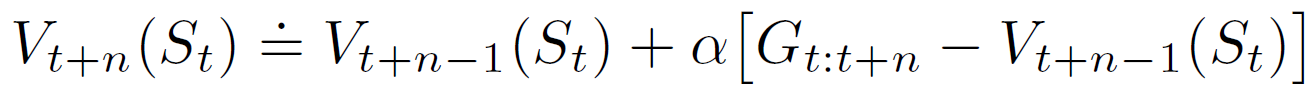 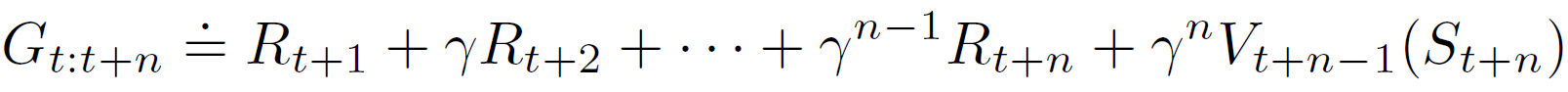 n-step sampled return
bootstrapping
no update until we collect n samples!
CS@UVA
RL2022-Fall
29
n-step Sarsa
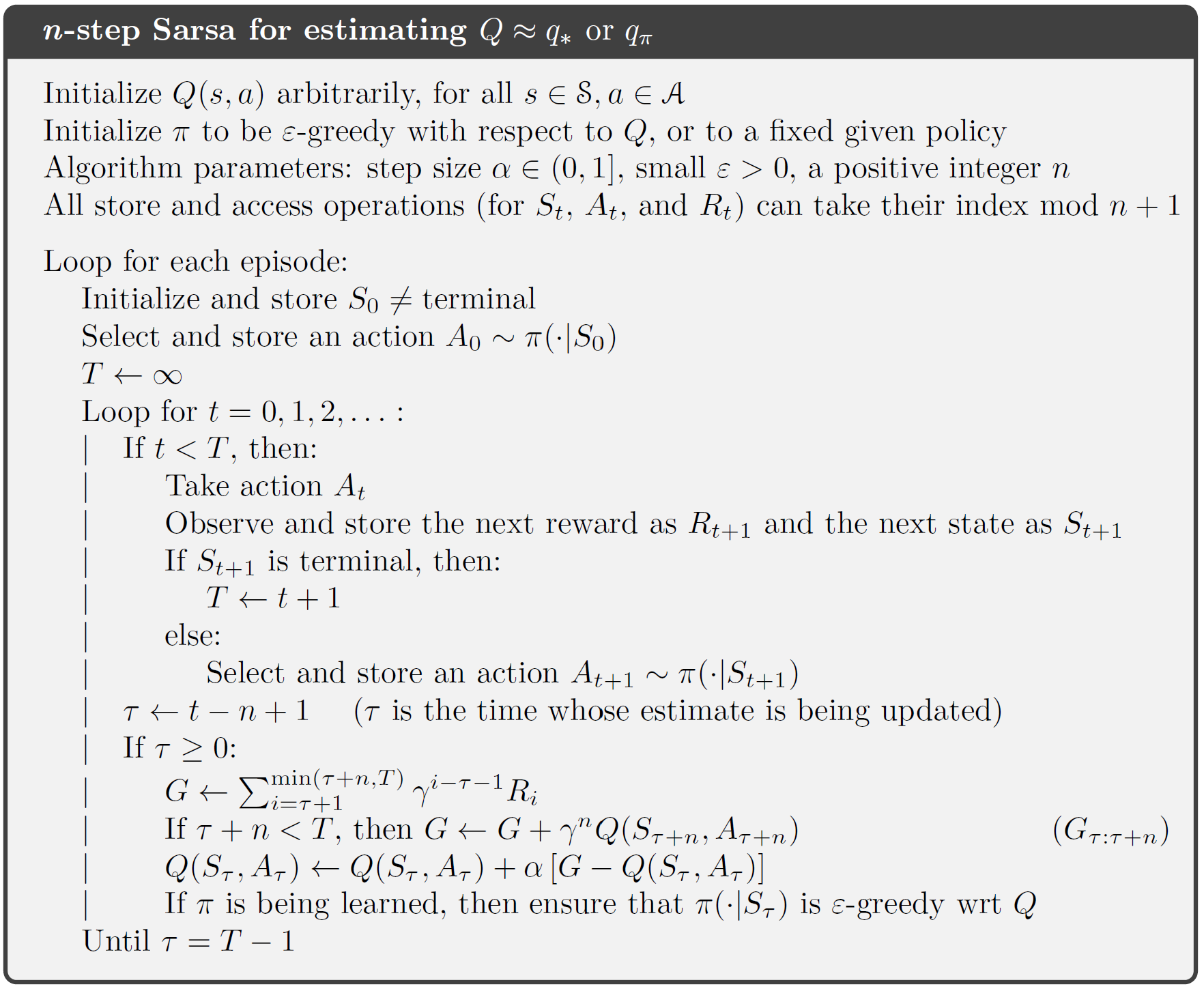 length-n window to collect samples
No incremental update this time
CS@UVA
RL2022-Fall
30
n-step Sarsa
n-step return is a series of TD corrections



n-step excepted Sarsa
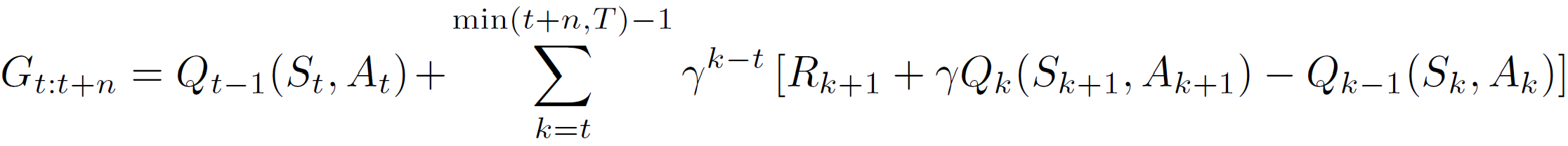 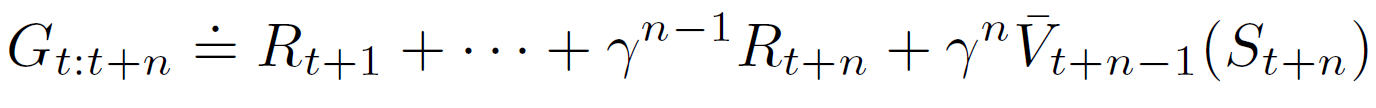 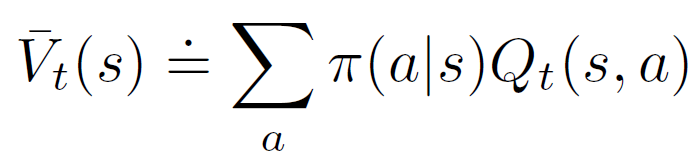 CS@UVA
RL2022-Fall
31
n-step off-policy learning
The same principle as in episodic off-policy MC
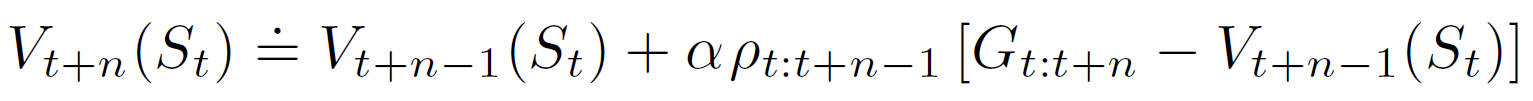 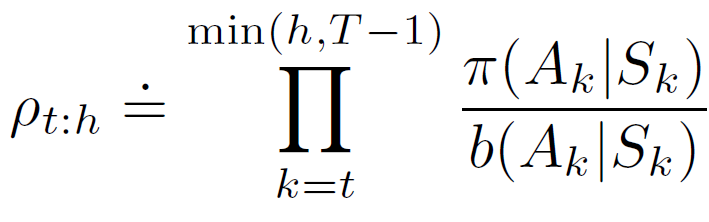 Techniques used in off-policy MC for controlling variance of this weight also apply here
Discounting-aware importance sampling
Per-decision importance sampling
How about n-step Q-learning??
CS@UVA
RL2022-Fall
32
n-step off-policy learning: Tree Backup
Without importance sampling
One-step: Q-learning, expected Sarsa
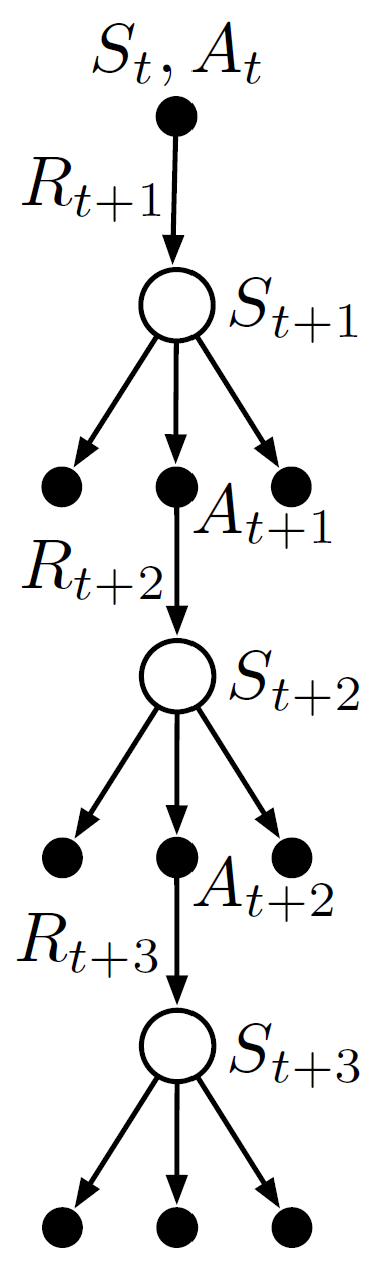 We have sampled observations (e.g., from behavior policy)
Kind of expected Sarsa
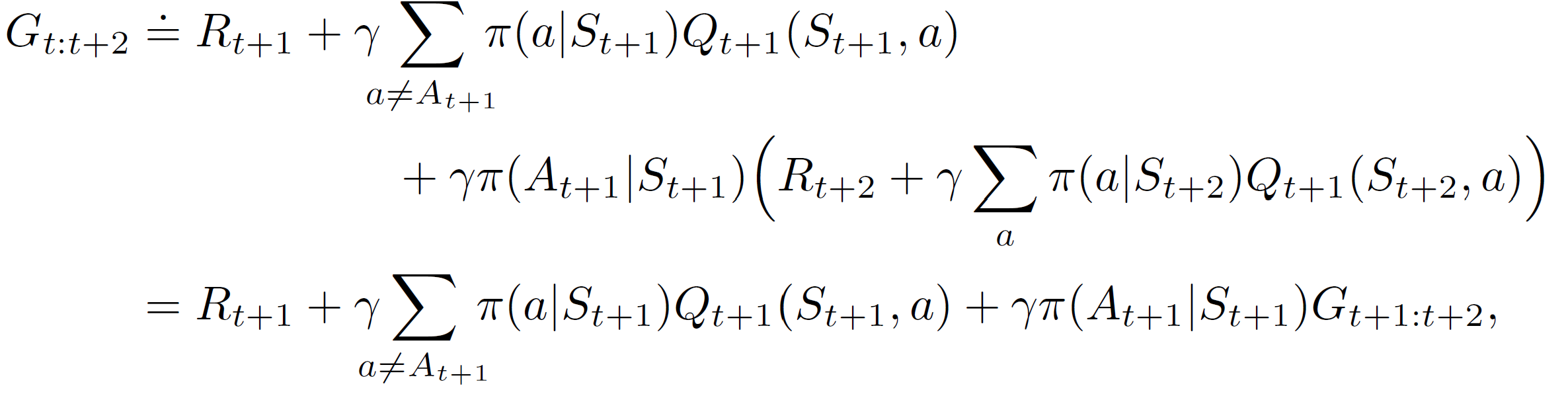 We do not have any observations;
use current estimate instead!
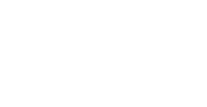 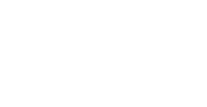 recursion appears!
Why is it an off-policy method?
CS@UVA
RL2022-Fall
33
Unifying all n-step TD methods
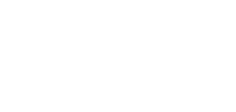 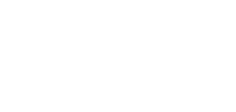 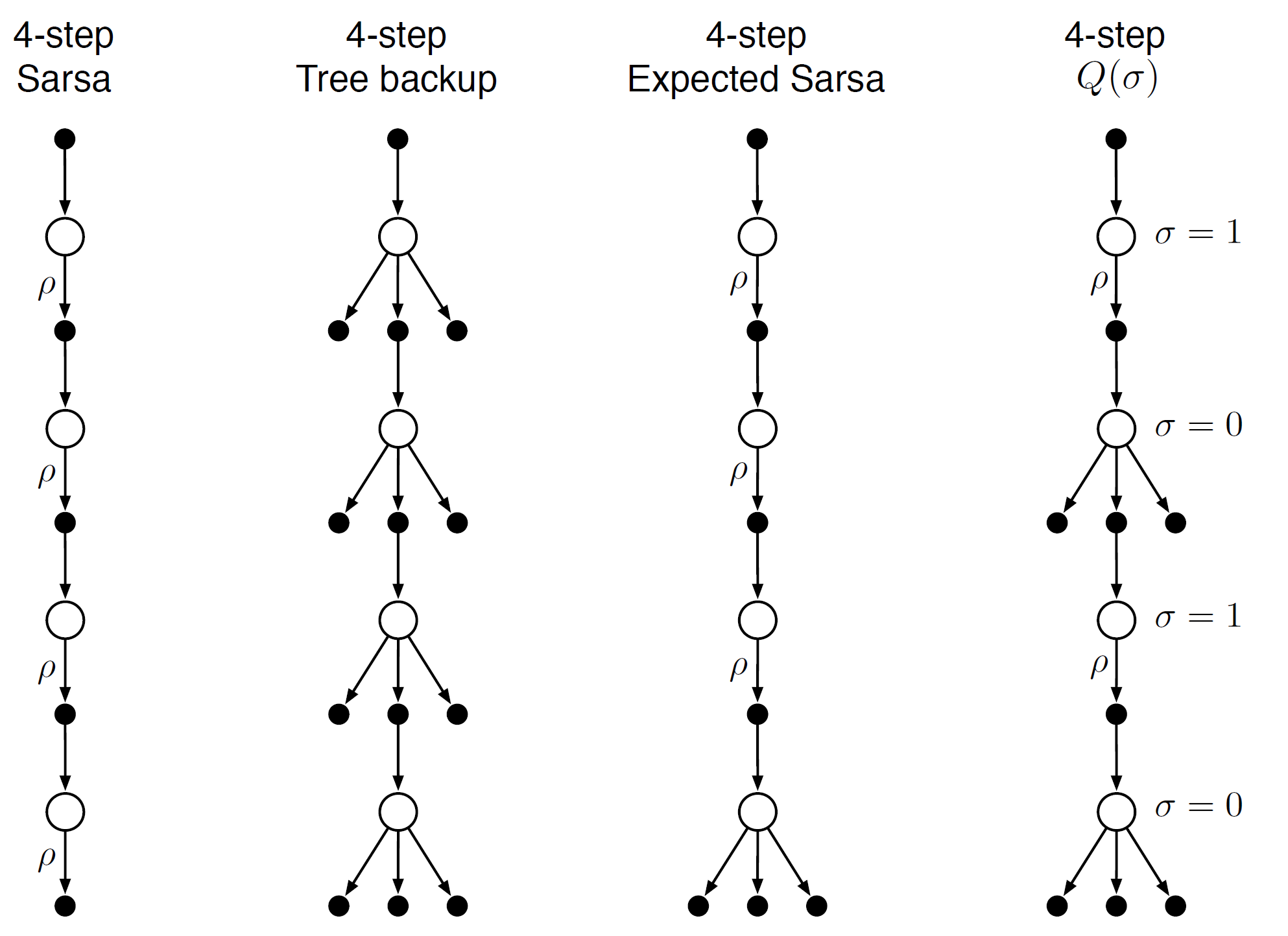 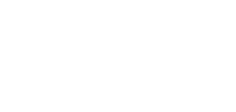 CS@UVA
RL2022-Fall
34
Unifying n steps in TD methods
Do we have to wait until n steps for a valid update?
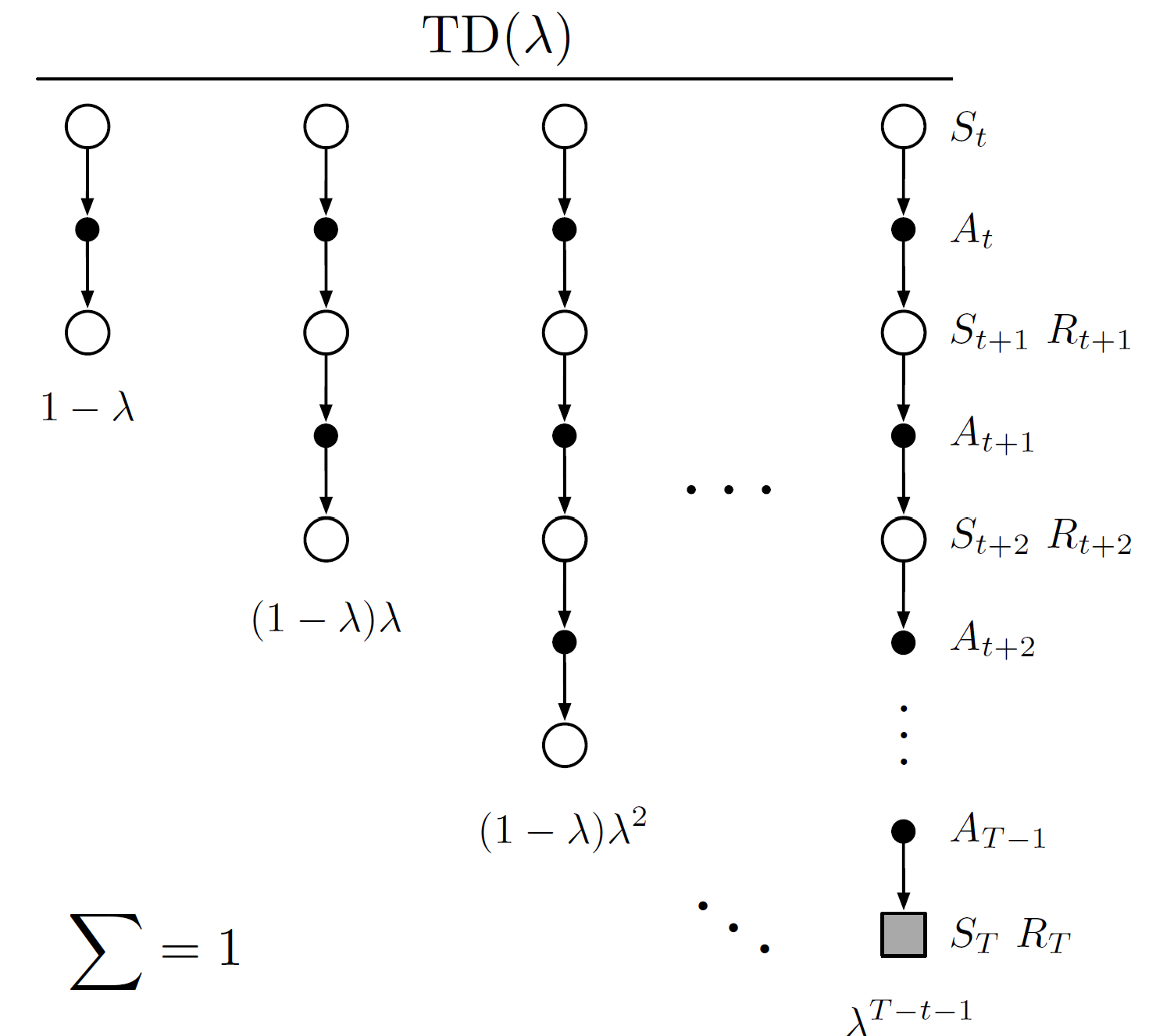 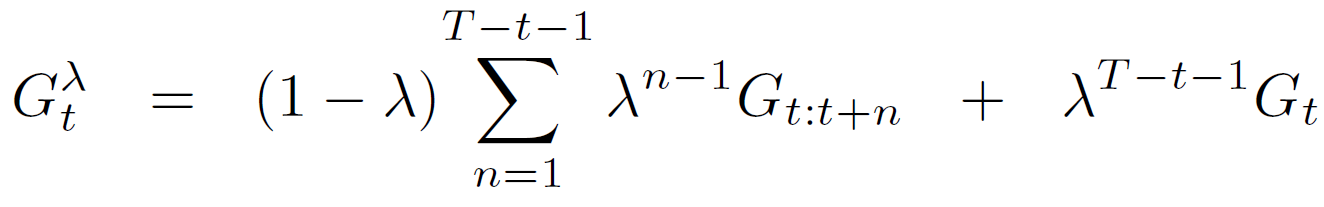 Soft version of n-step return, without explicit n
Weight the return so far
CS@UVA
RL2022-Fall
35
Recap: discounting-aware importance sampling
Direct application of importance sampling causes high variance in value estimation
Importance weight is a product of a series of probability ratios
Return is a sum of an exponentially decaying series!
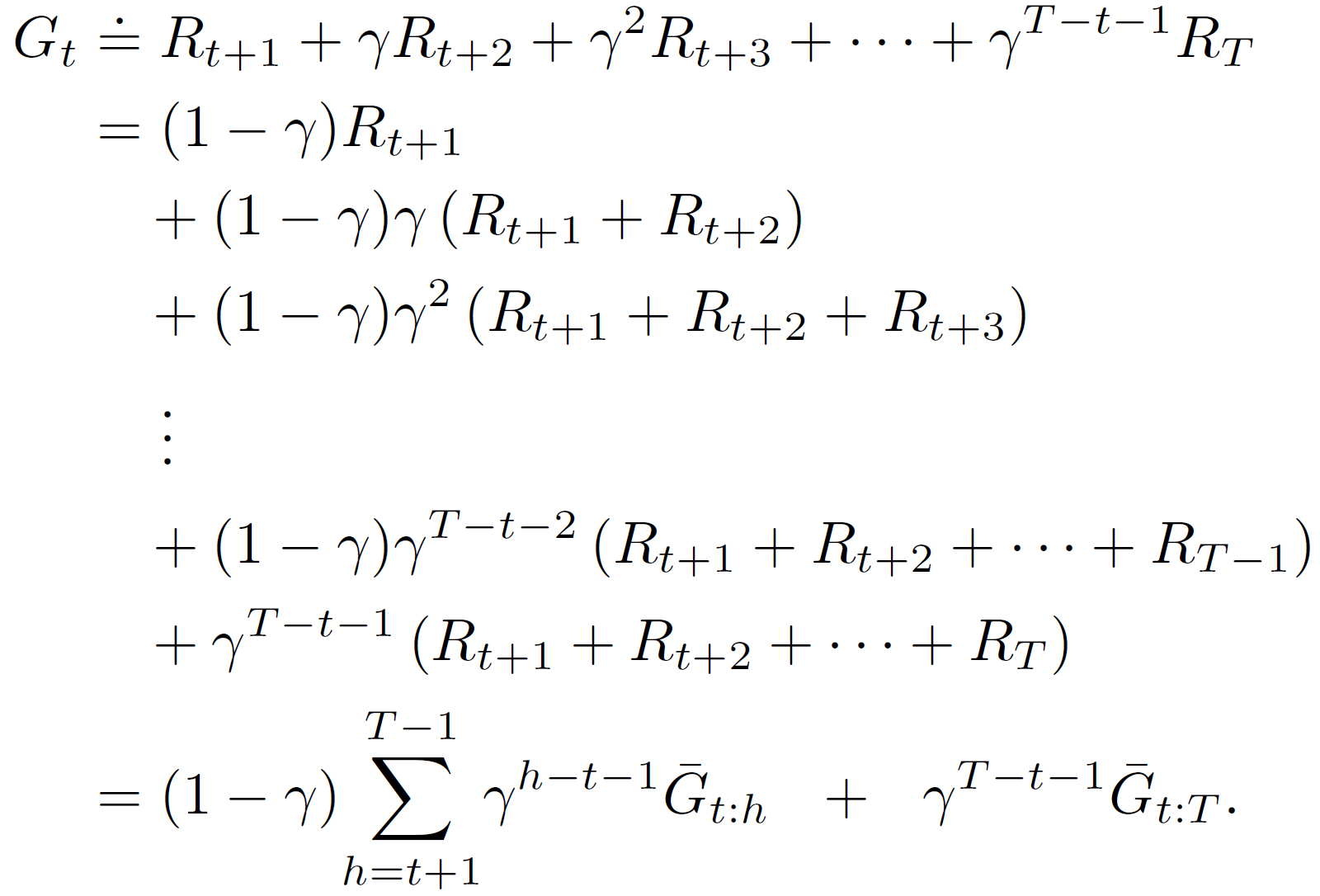 Will be small!
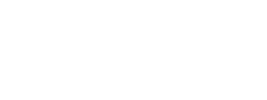 CS@UVA
RL2022-Fall
36
Unifying n steps in TD methods
Do we have to wait until n steps for a valid update?
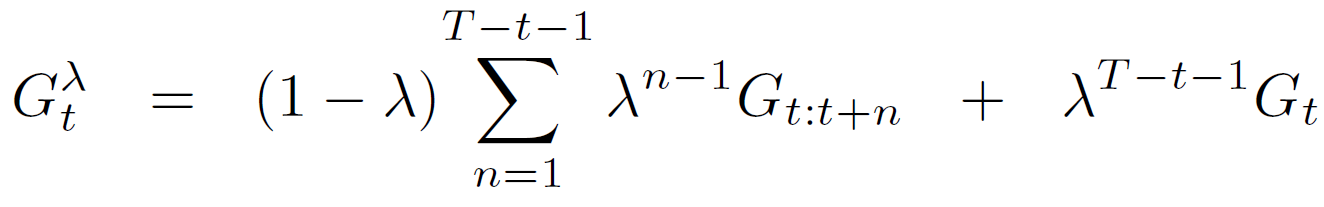 Soft version of n-step return, without explicit n
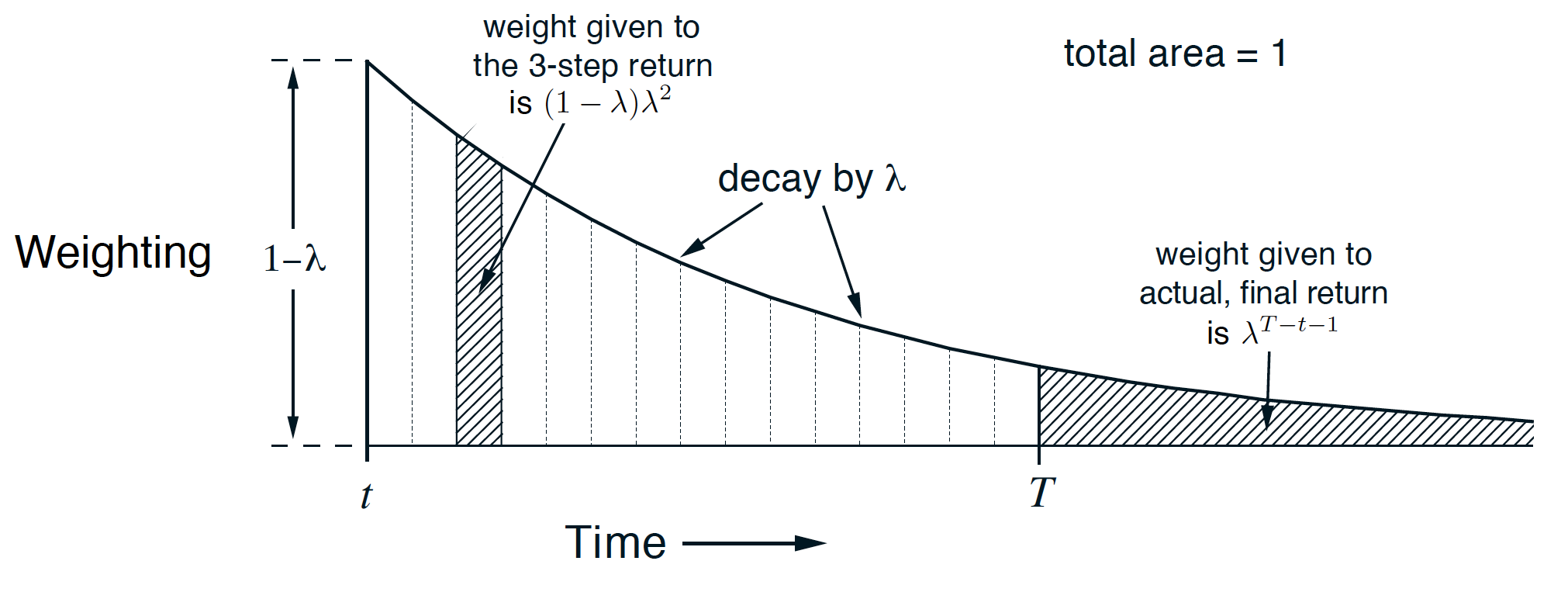 CS@UVA
RL2022-Fall
37
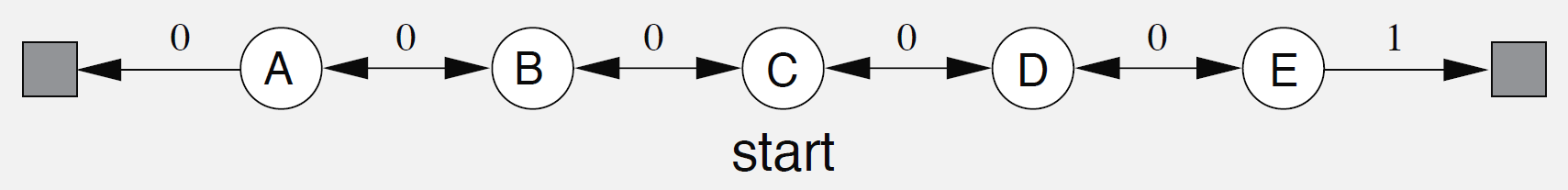 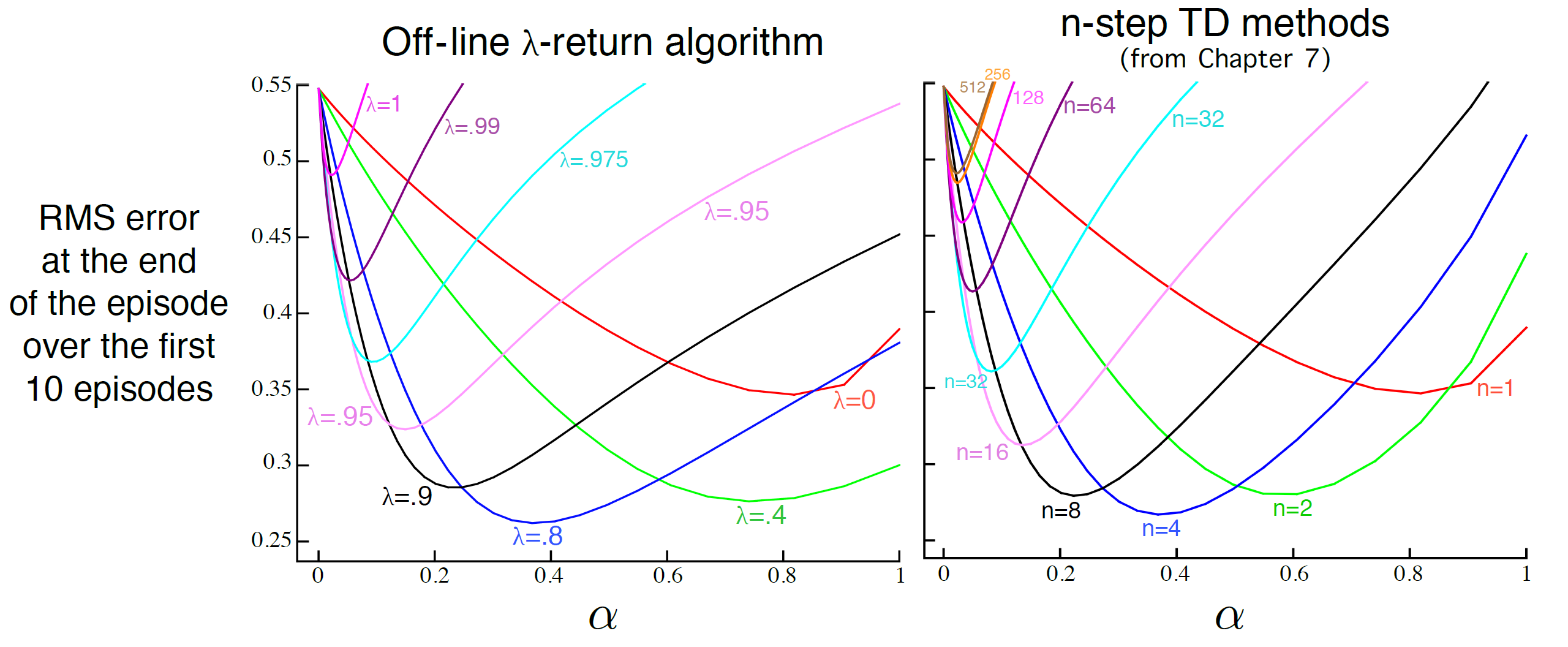 CS@UVA
RL2022-Fall
38
Takeaways
CS@UVA
RL2022-Fall
39
Suggested readings
Chapter 6: Temporal-Difference Learning
Chapter 7: n-step Bootstrapping
Chapter 12: Eligibility Traces
CS@UVA
RL2022-Fall
40